Orientation and Introduction to the Ancient World -TransAnatolie
Kenneth Harl, Ph.D.Professor of Classical History at Tulane University in New Orleans. An expert on classical Anatolia.
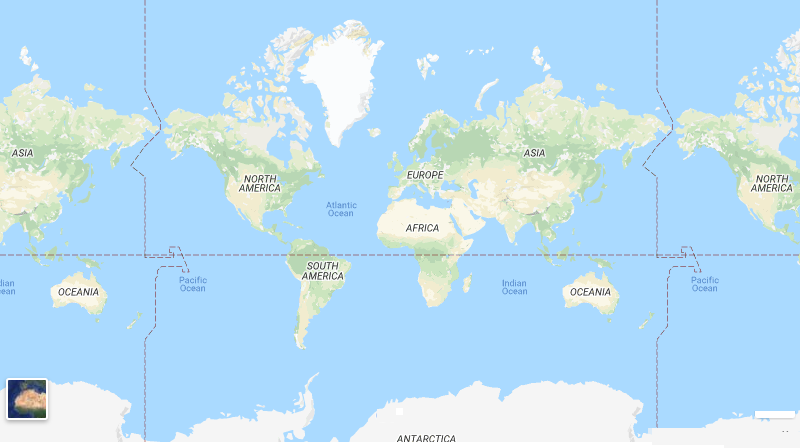 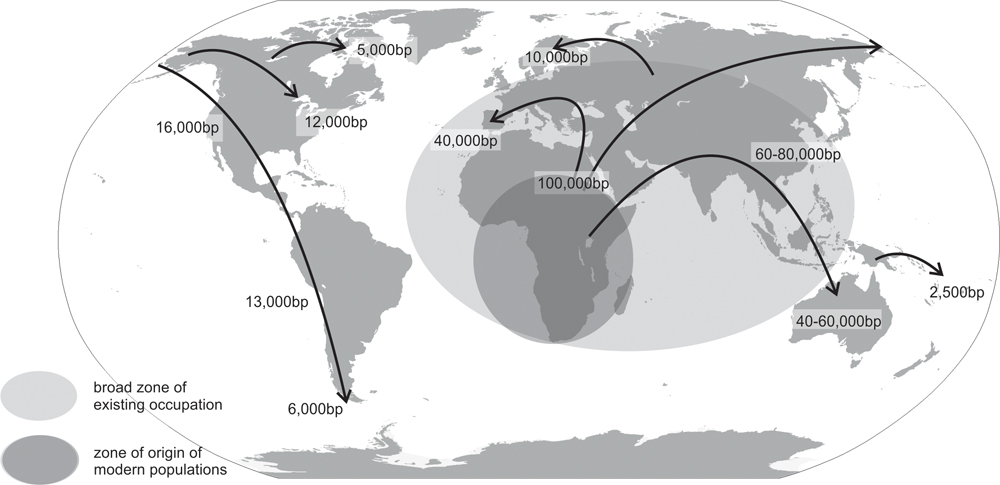 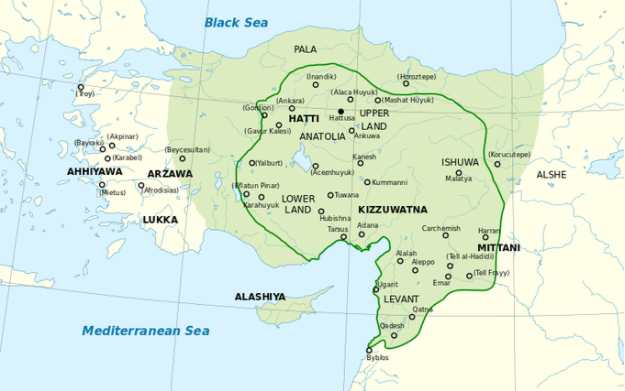 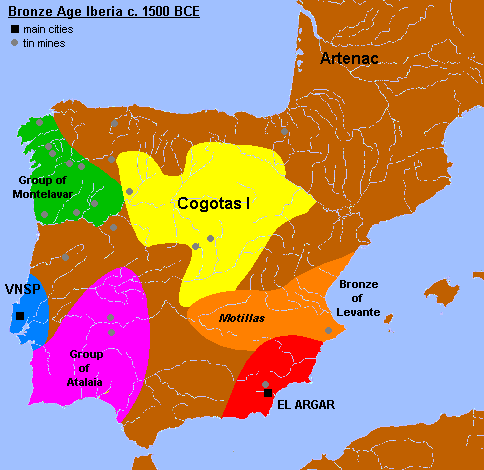 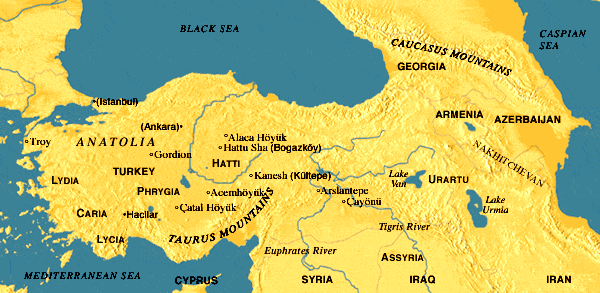 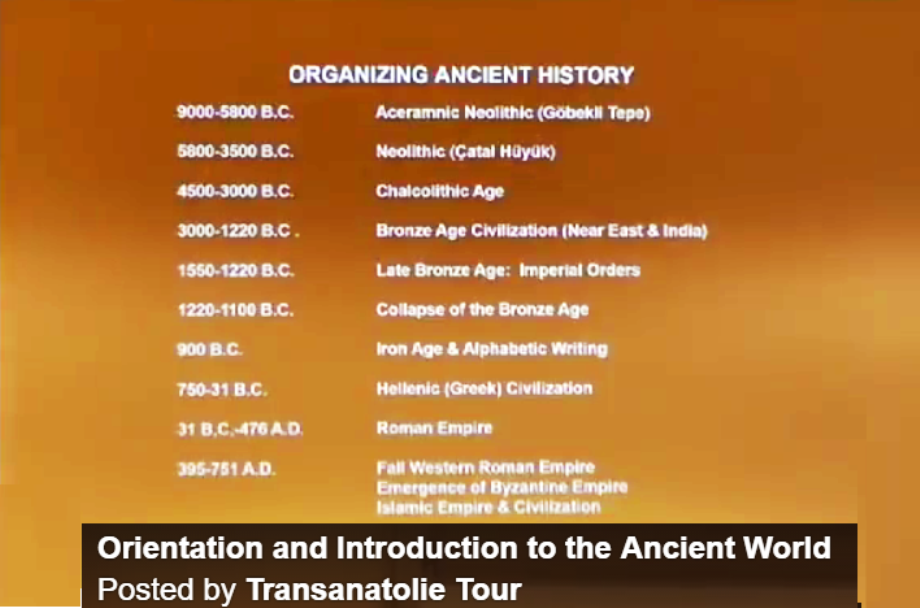 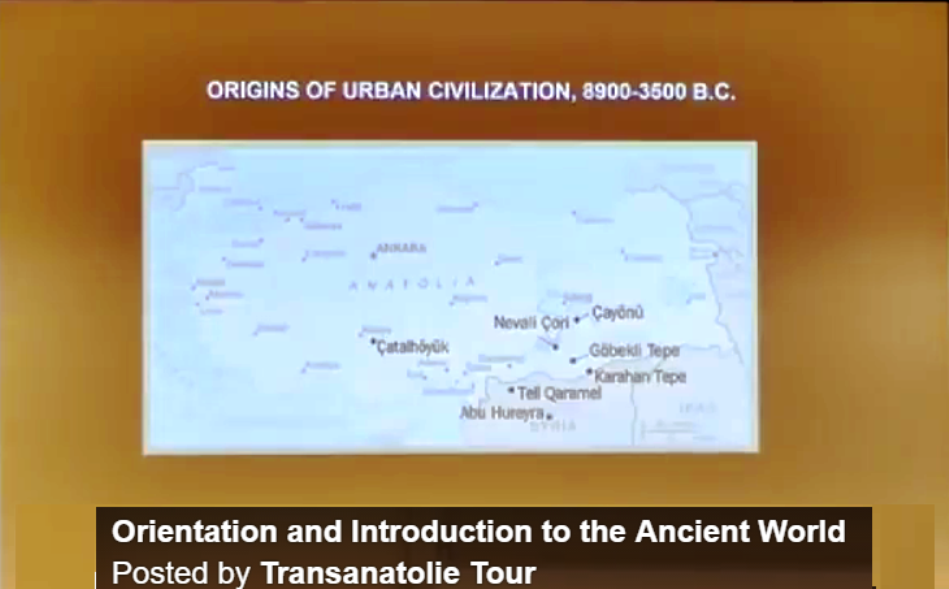 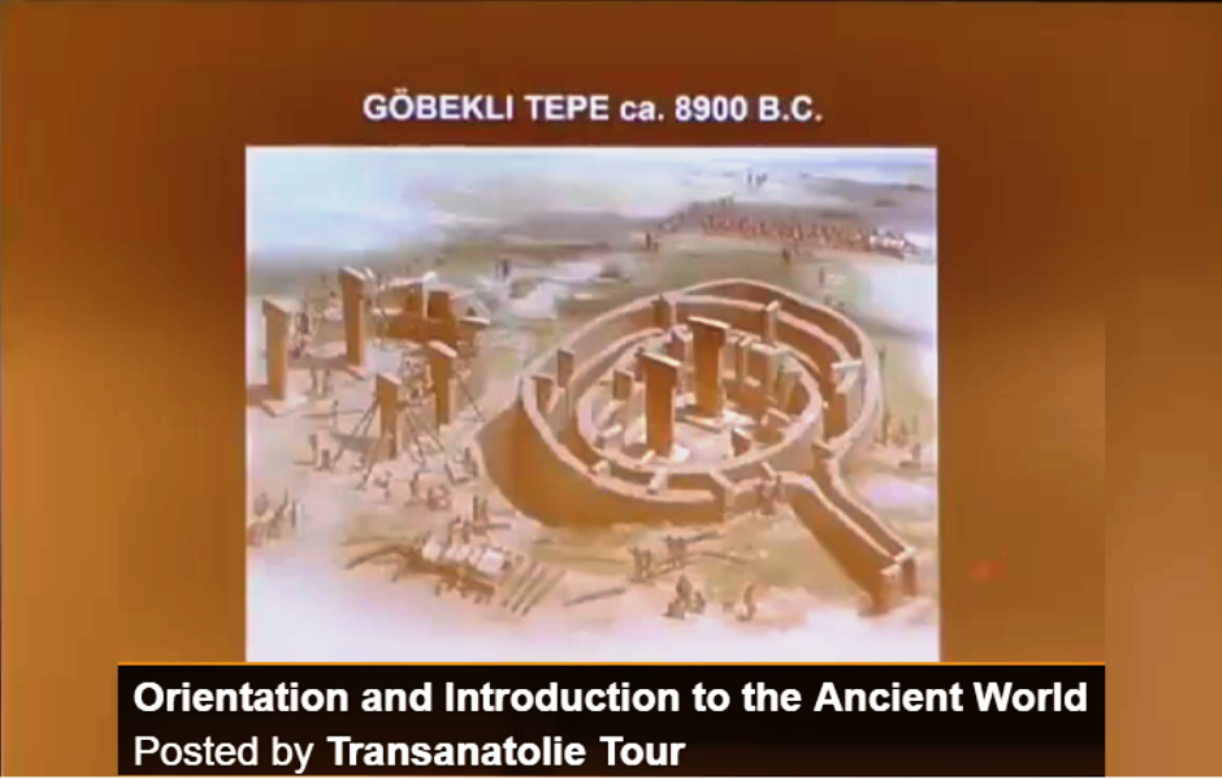 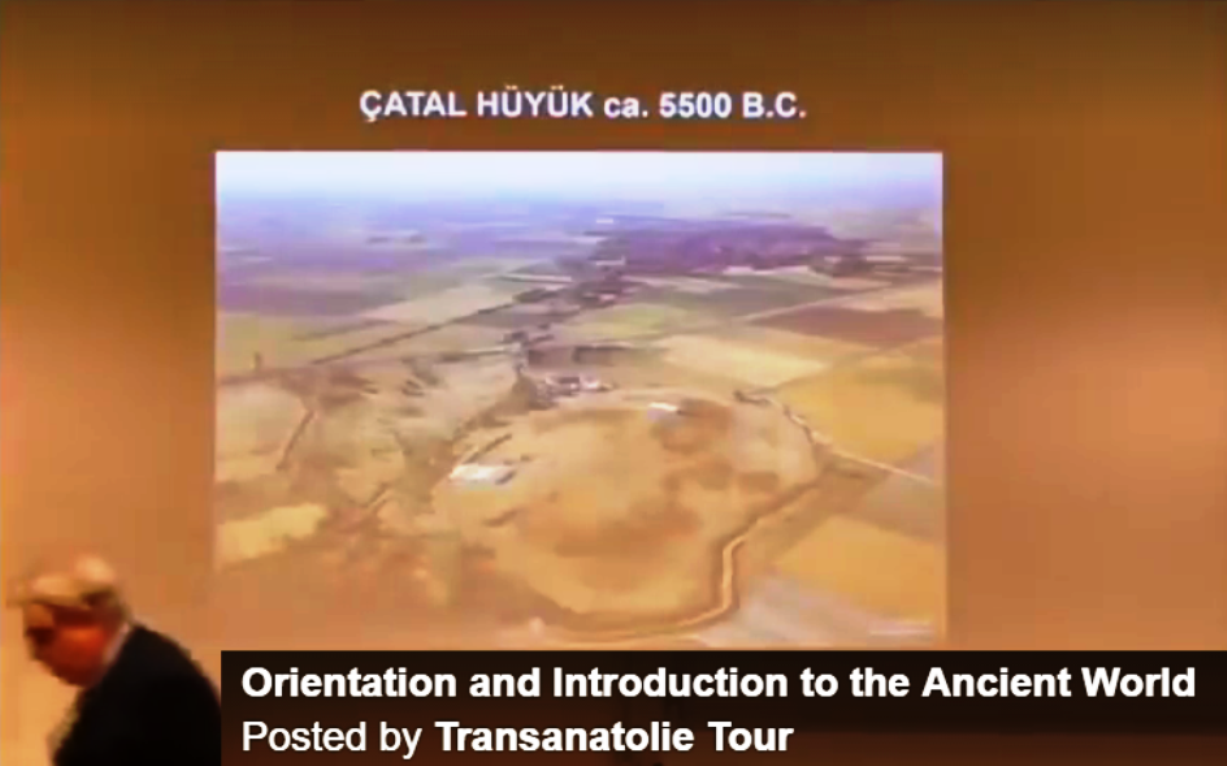 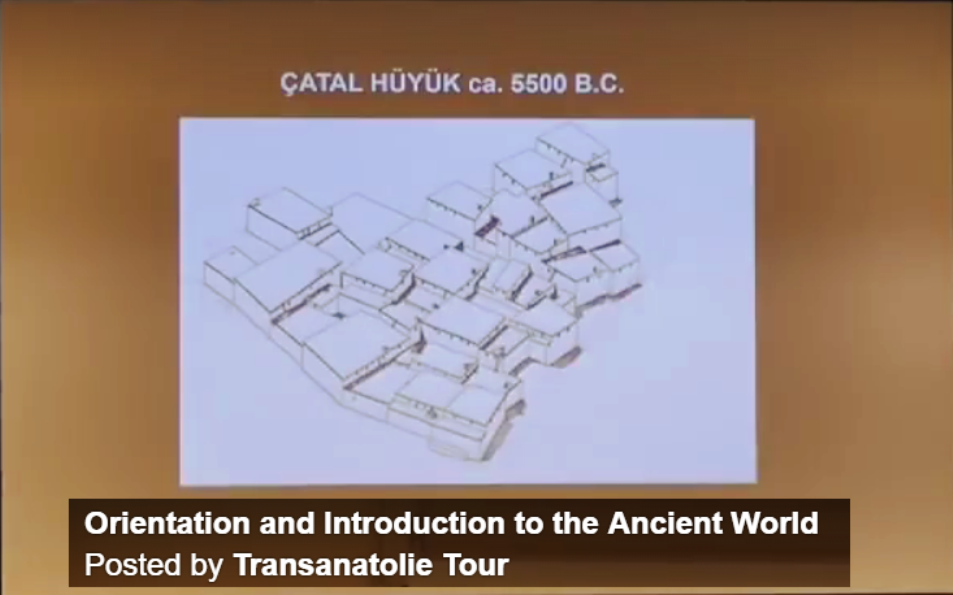 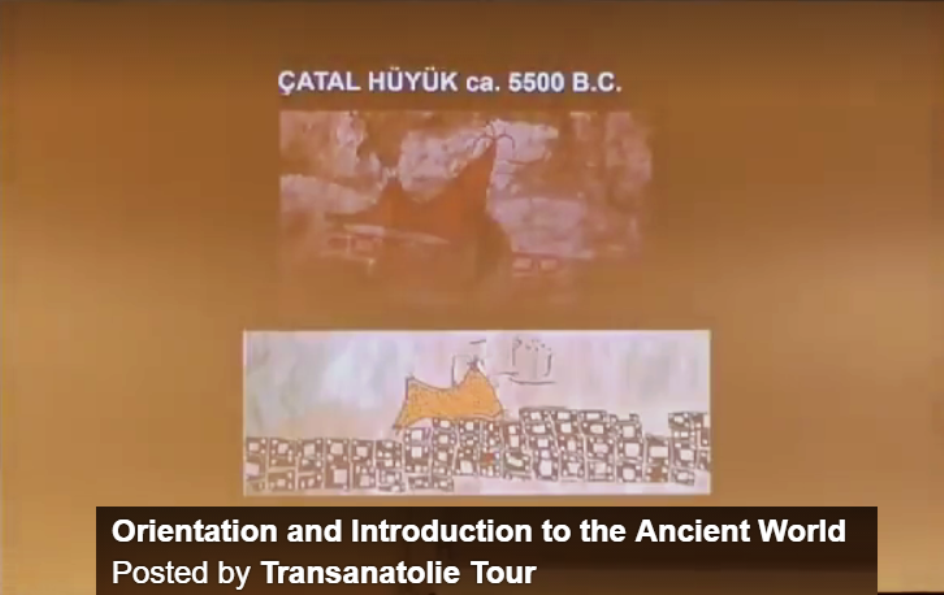 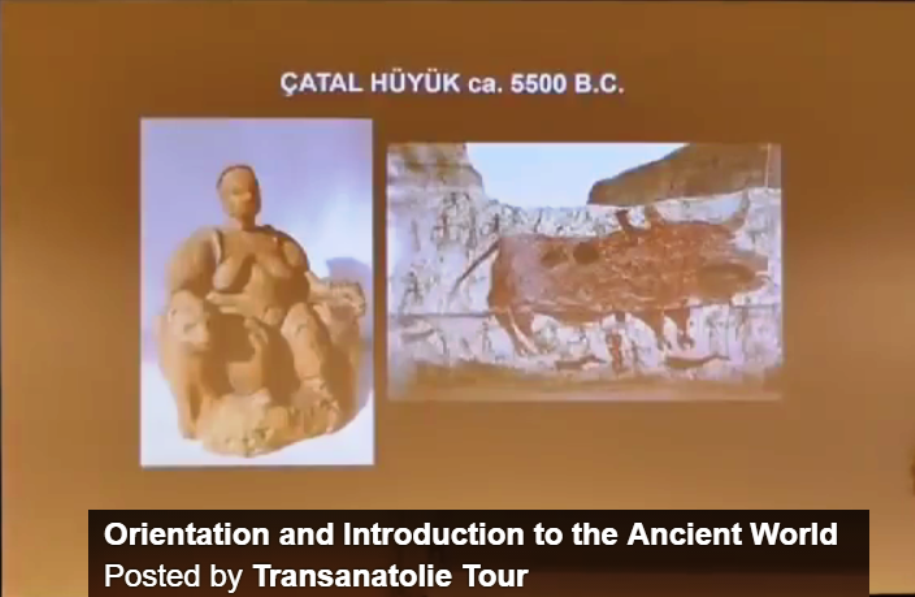 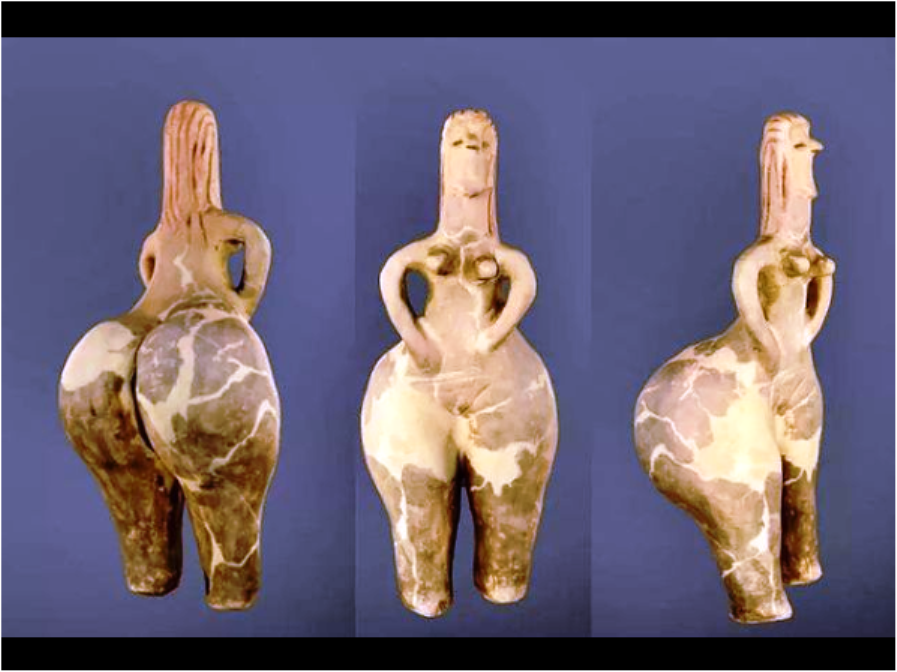 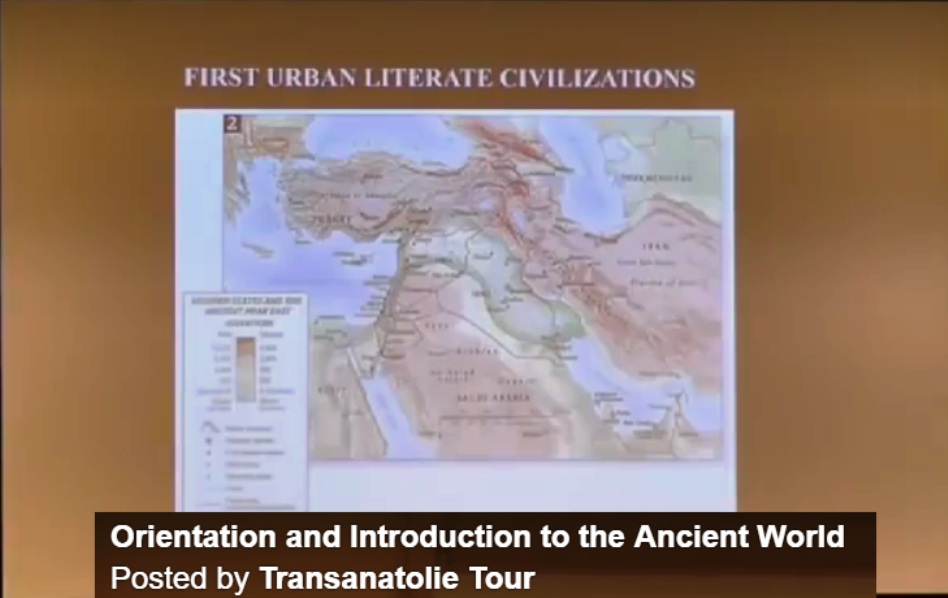 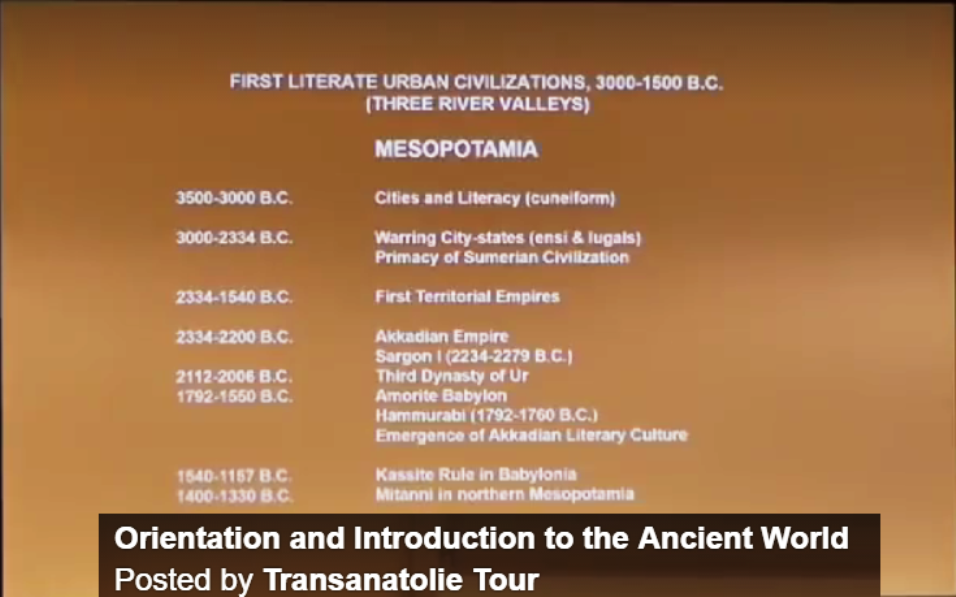 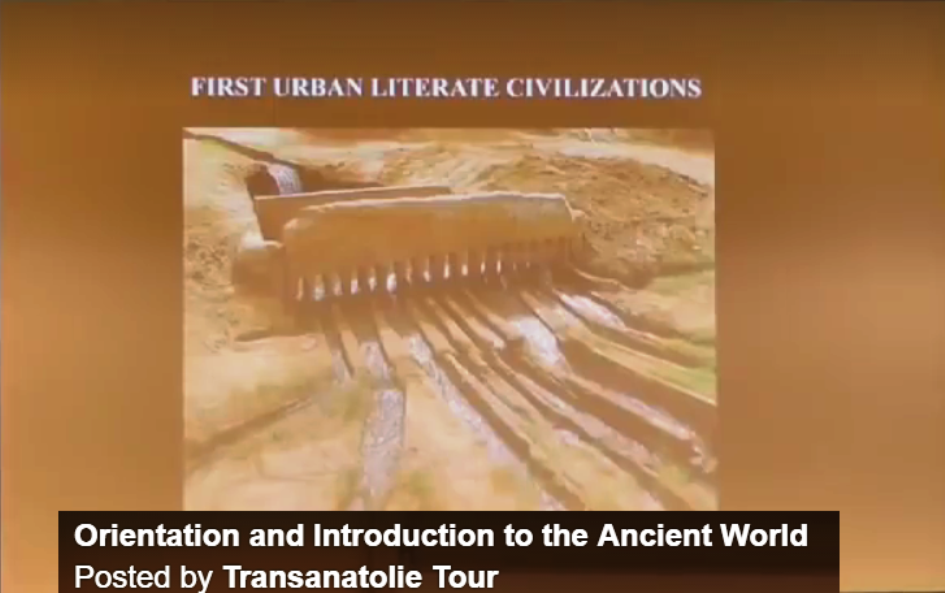 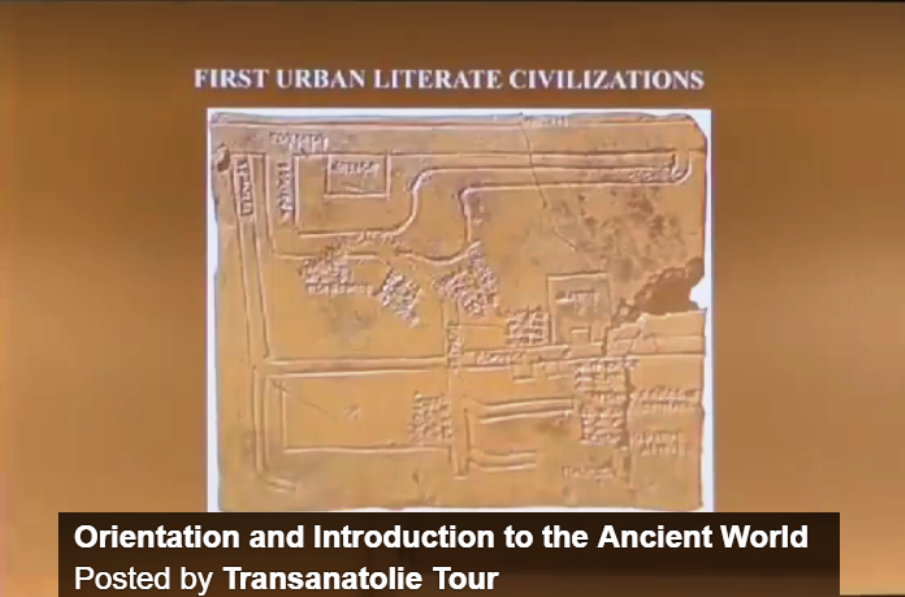 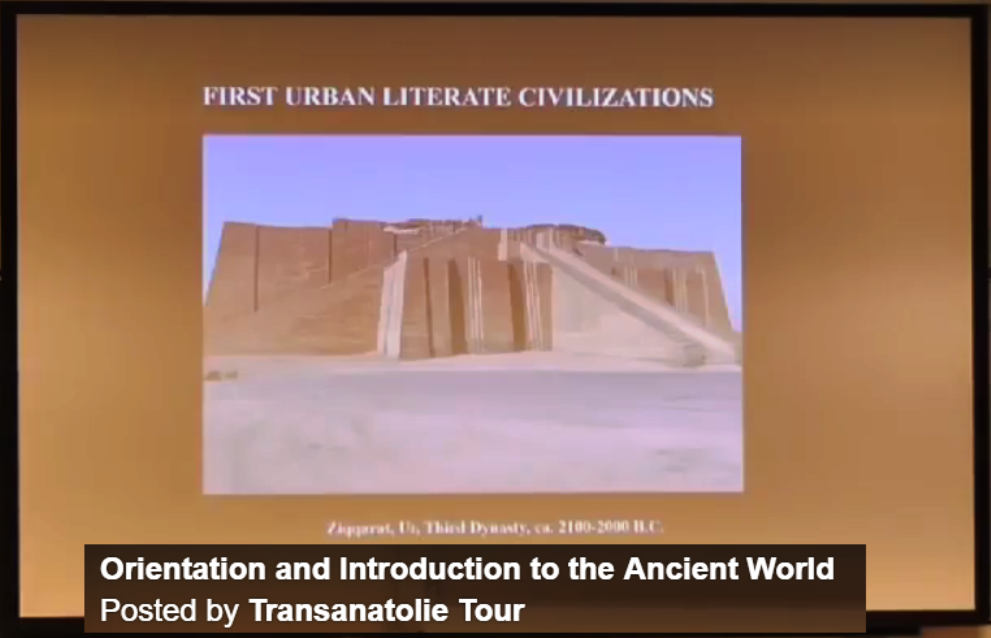 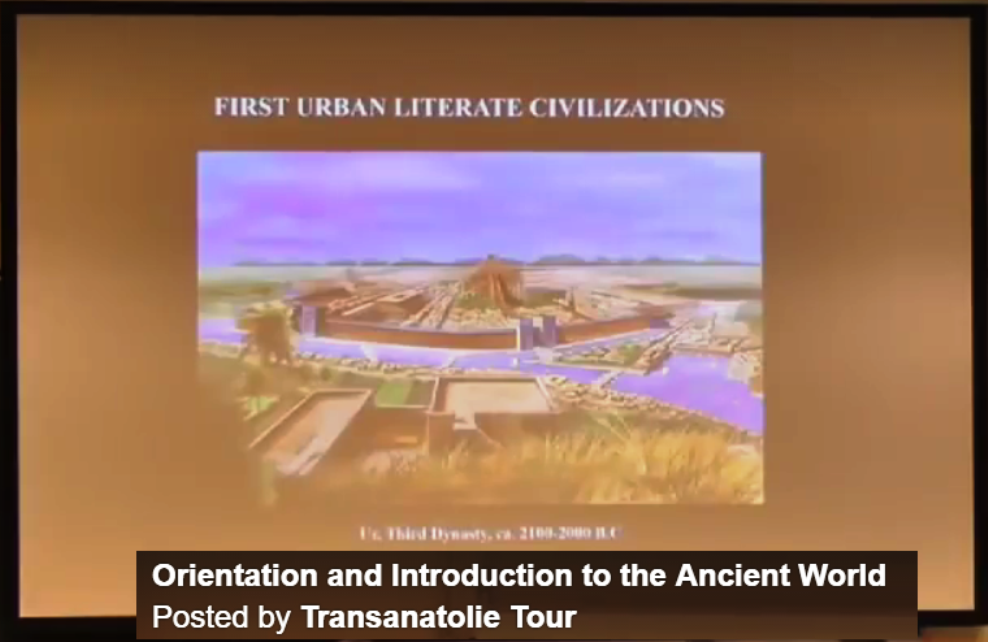 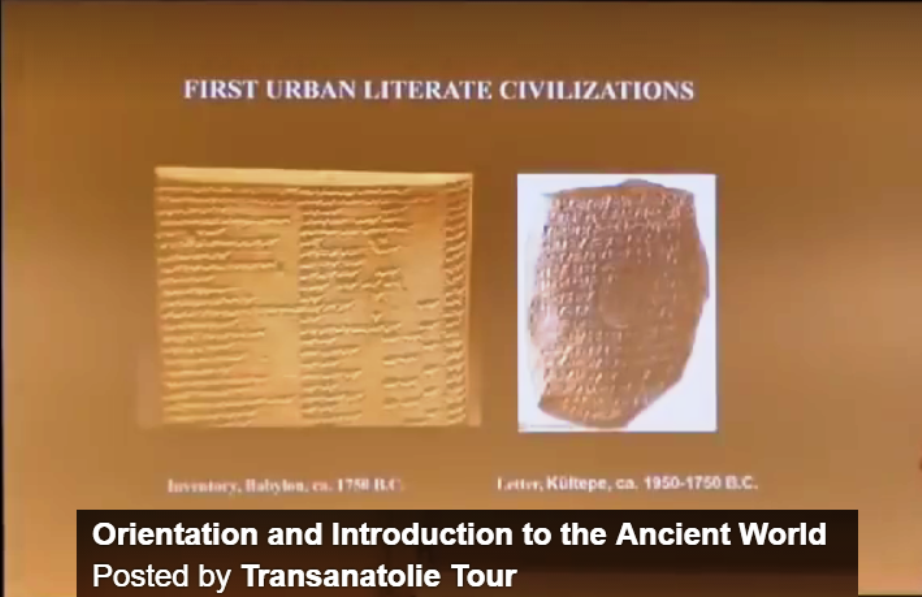 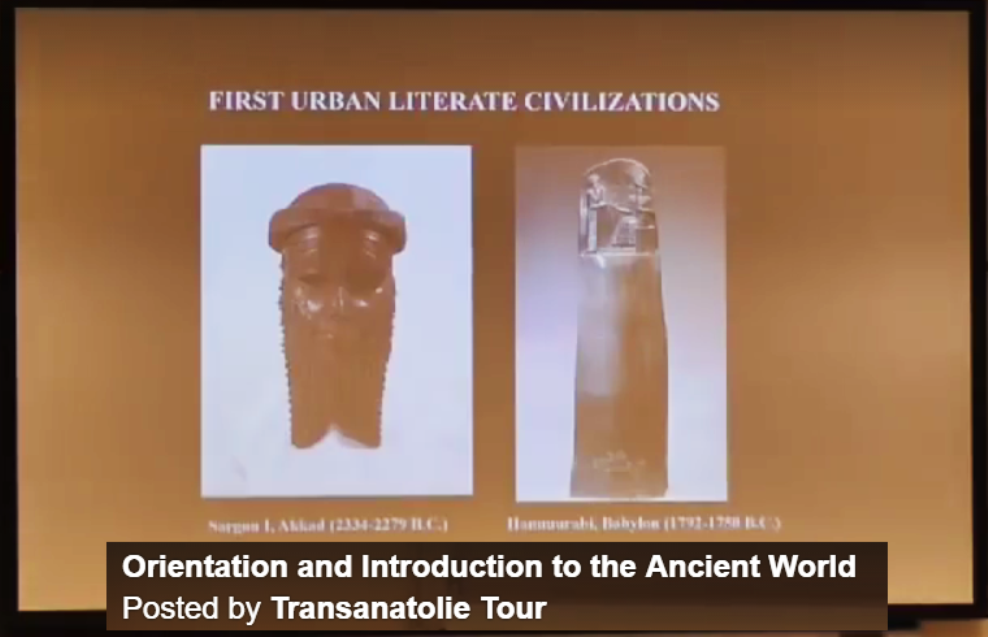 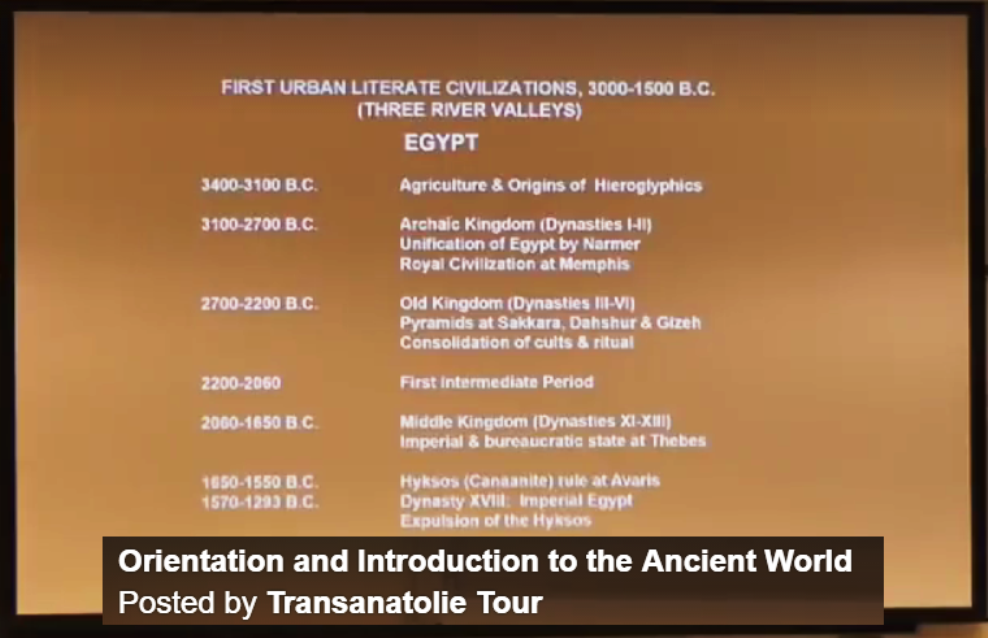 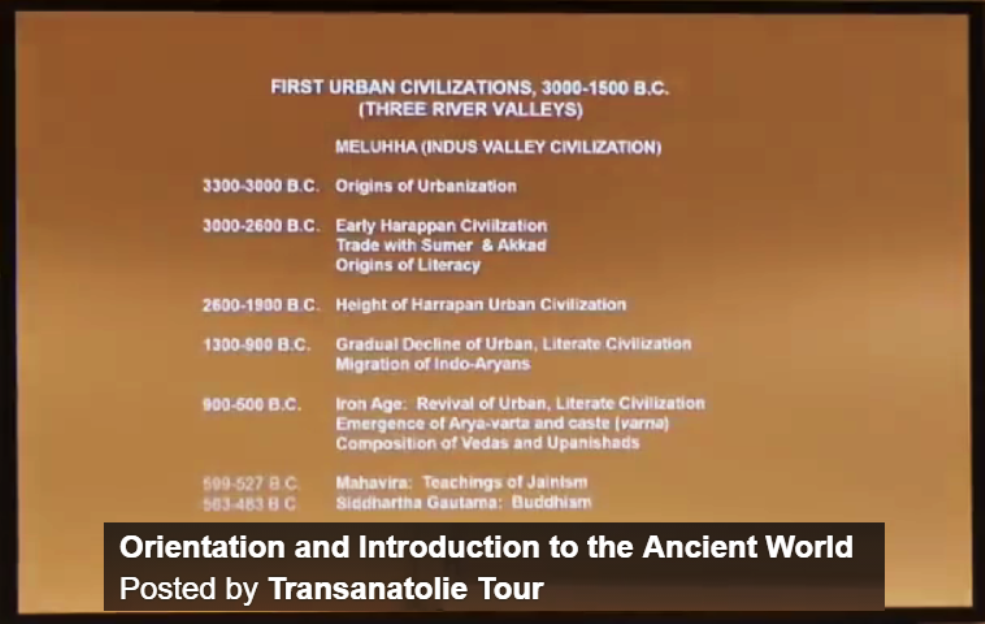 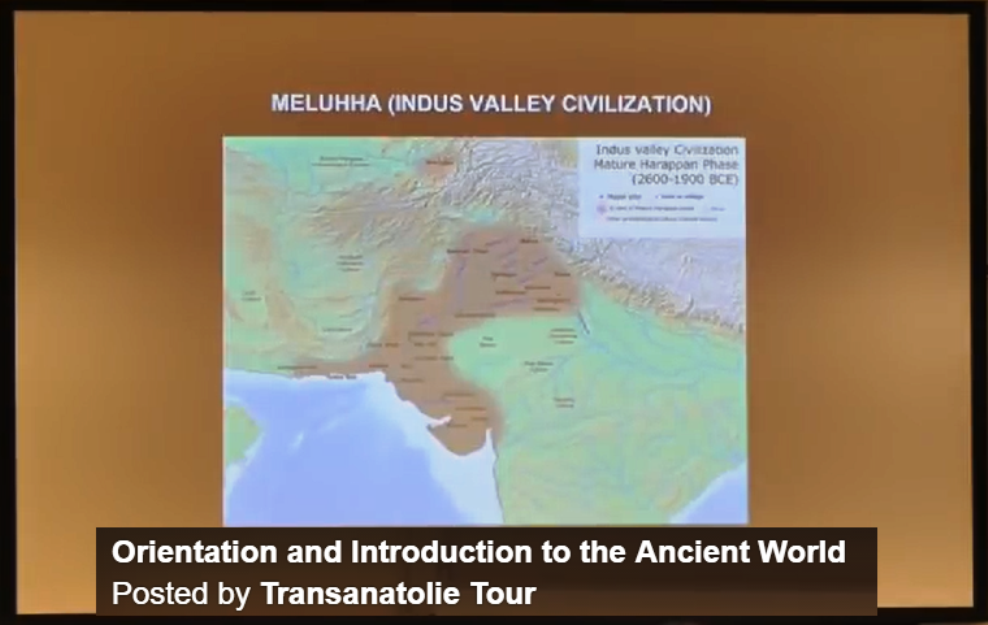 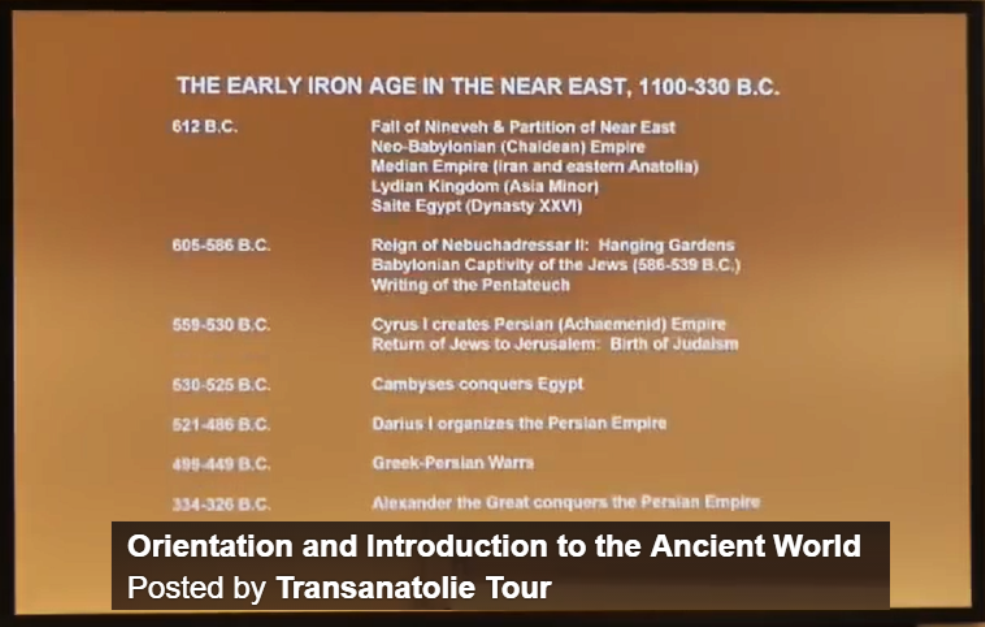 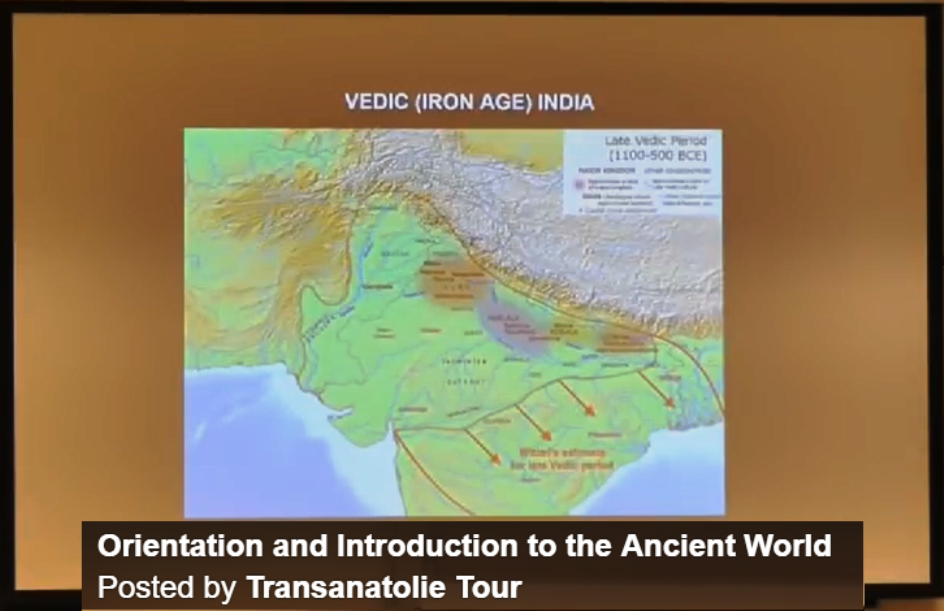 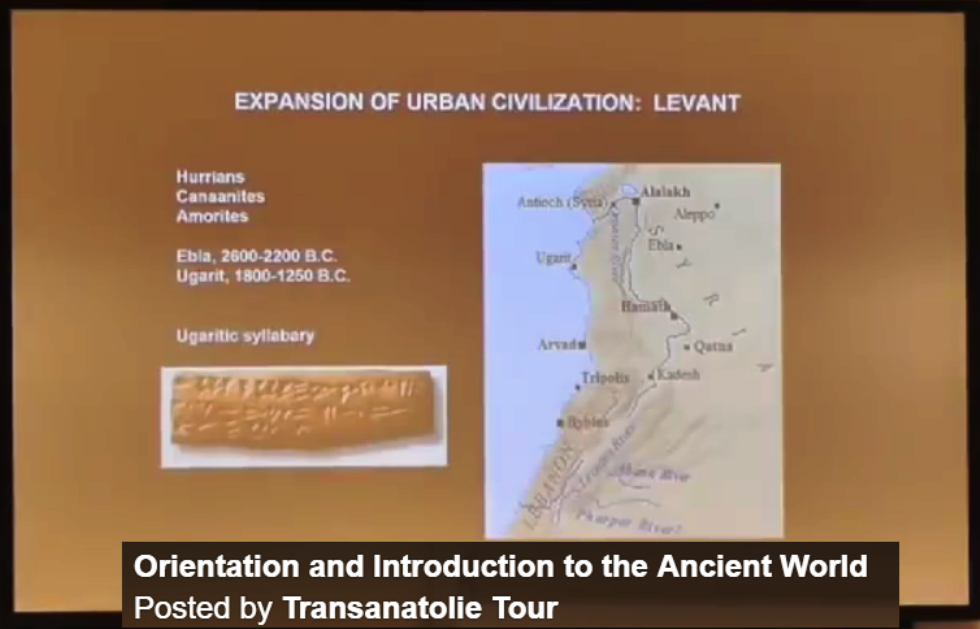 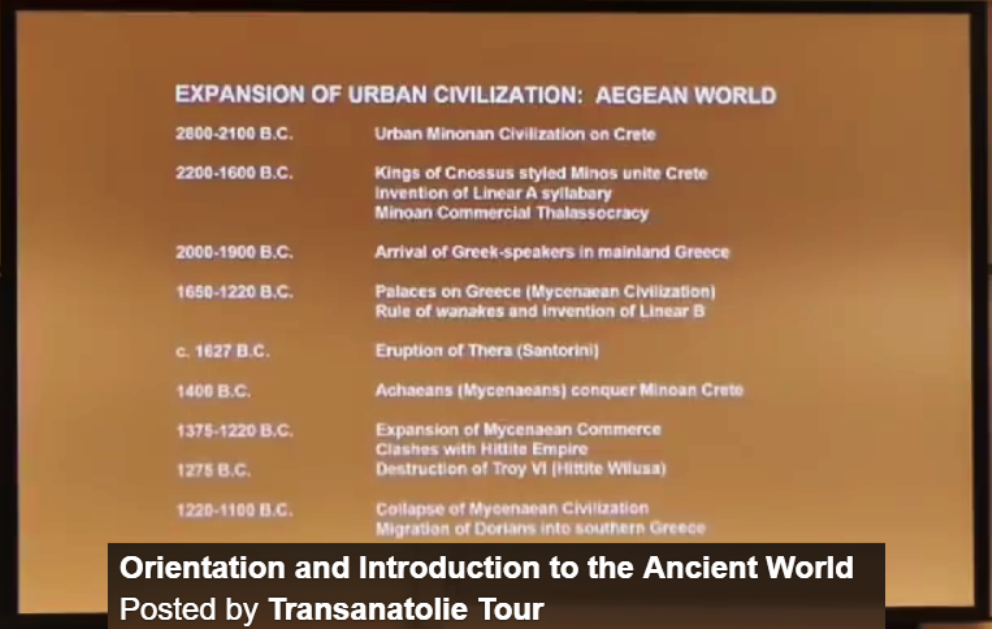 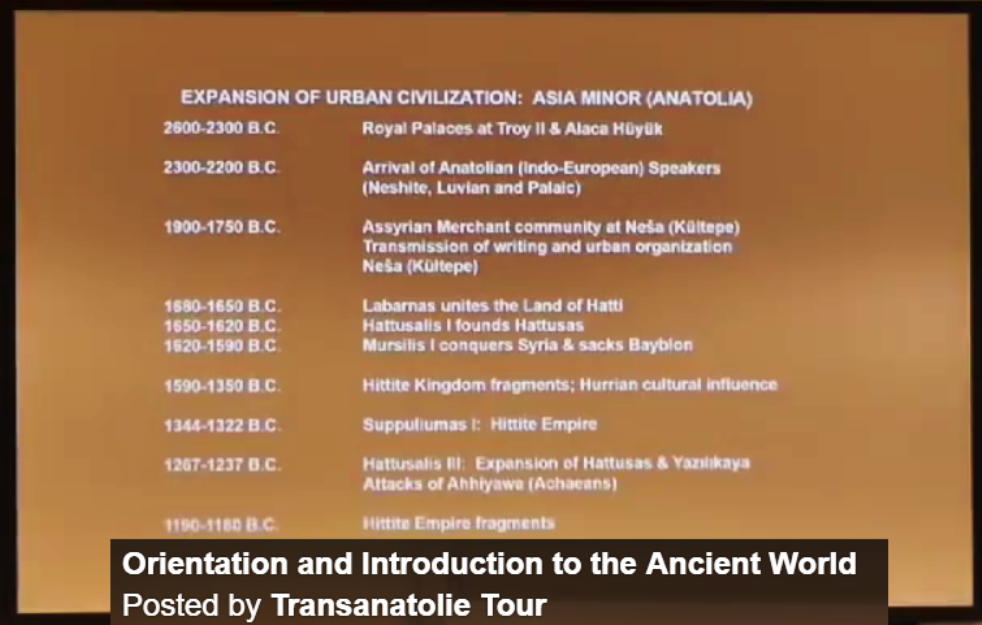 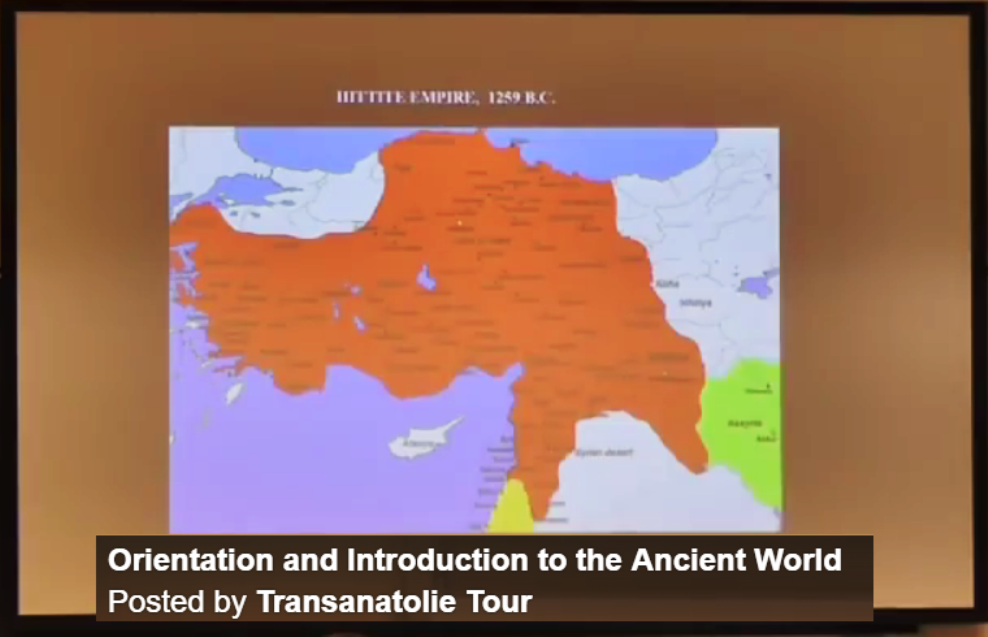 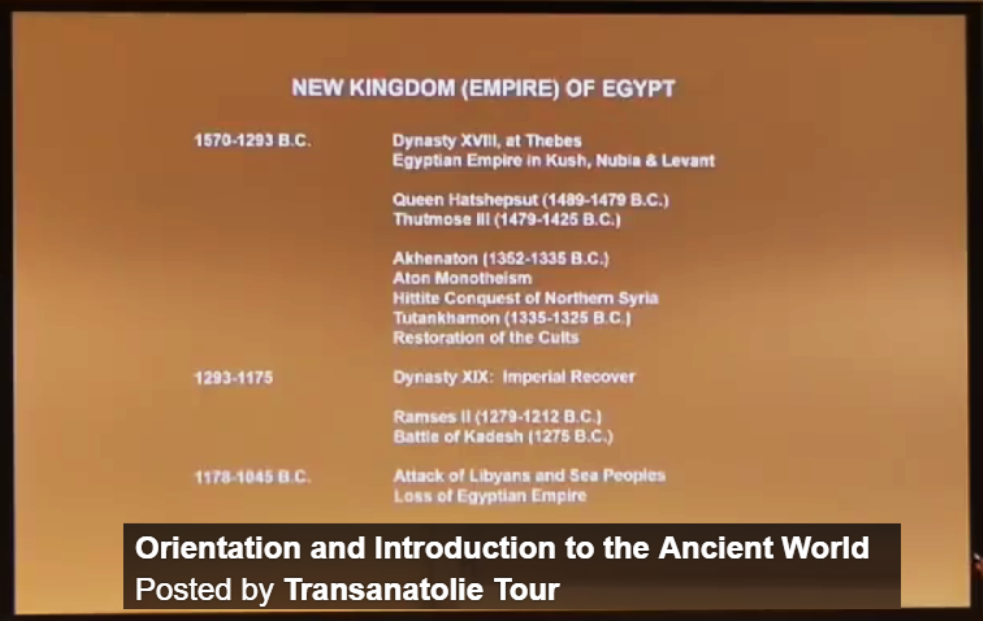 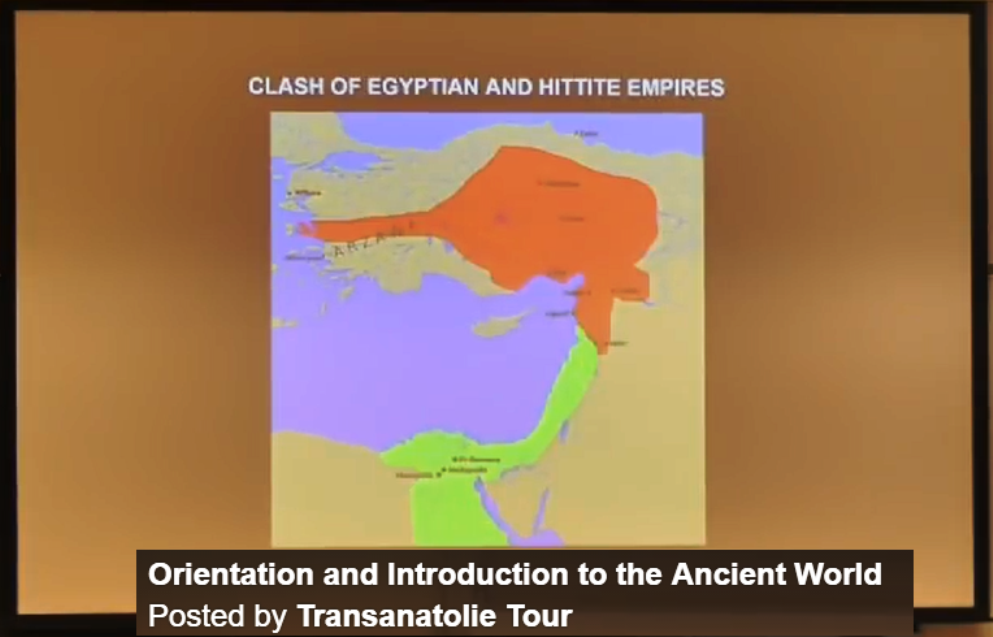 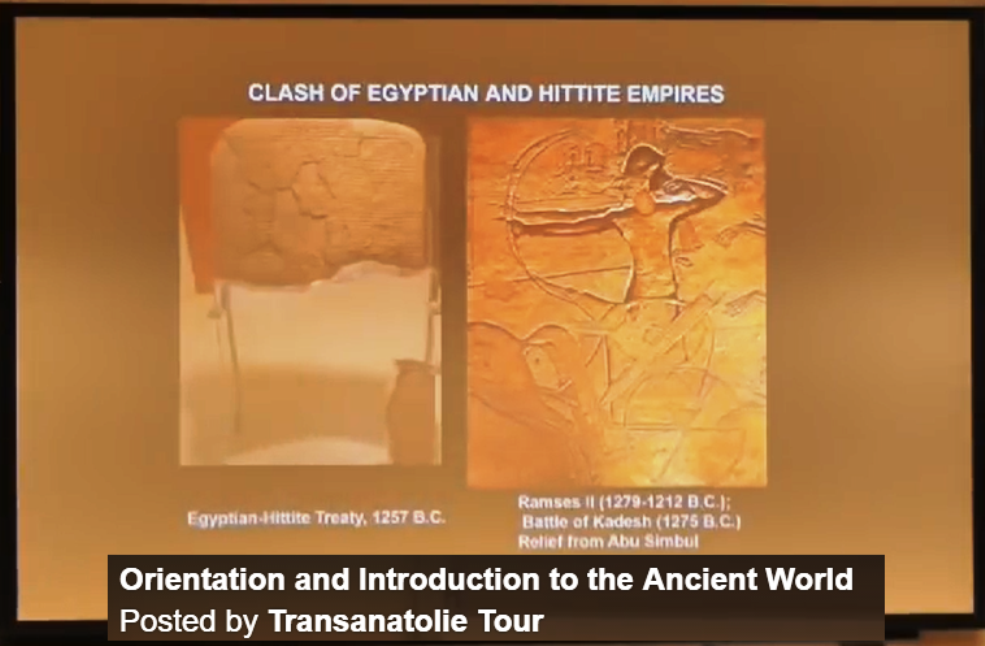 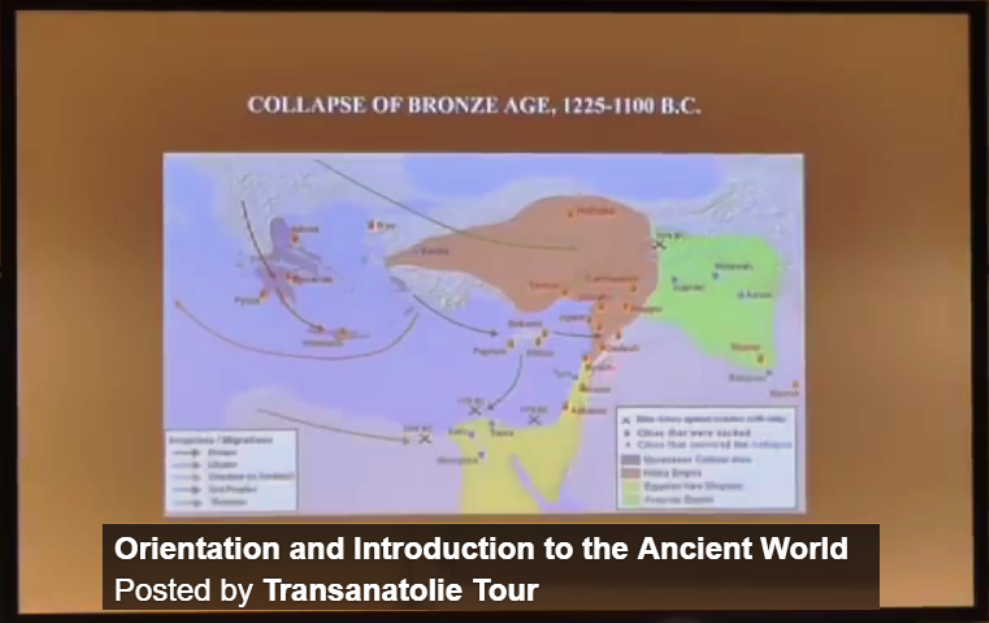 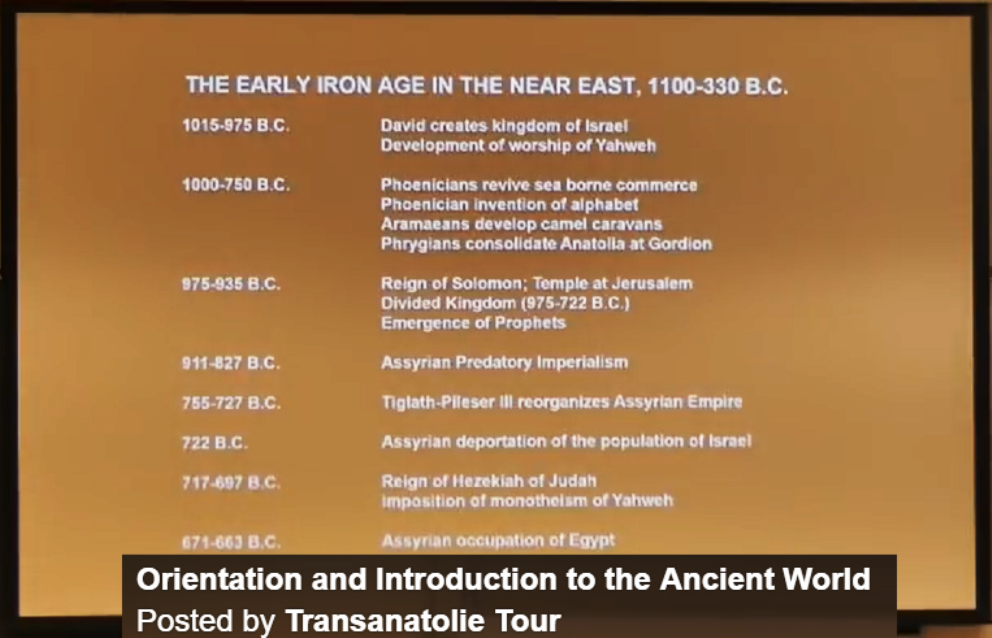 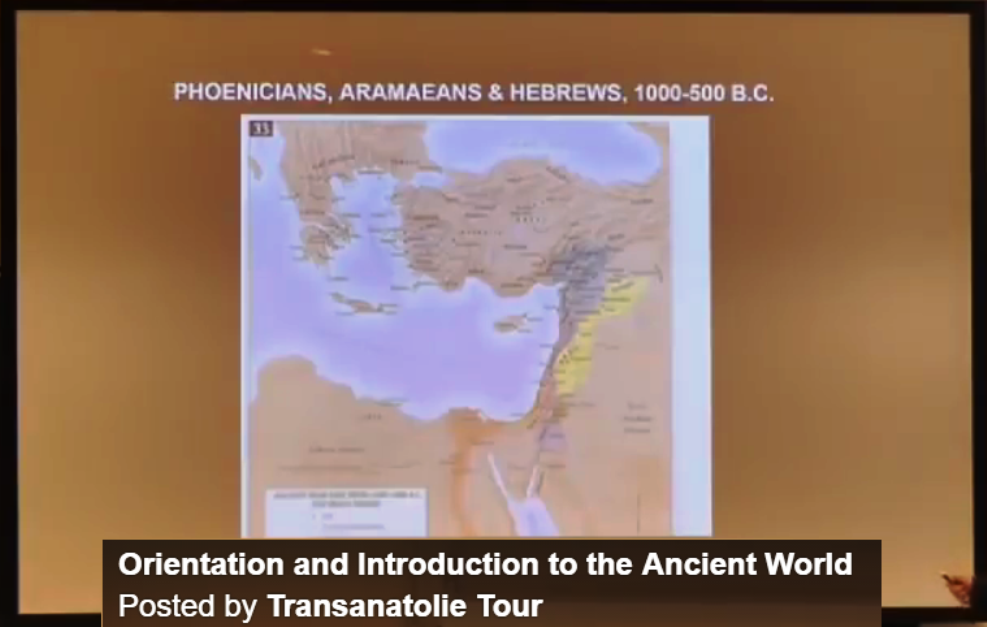 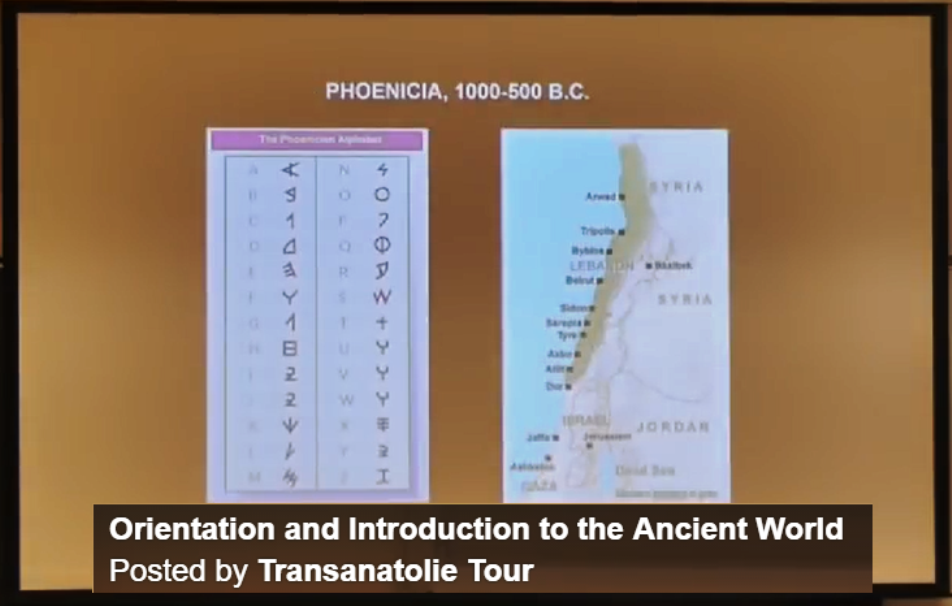 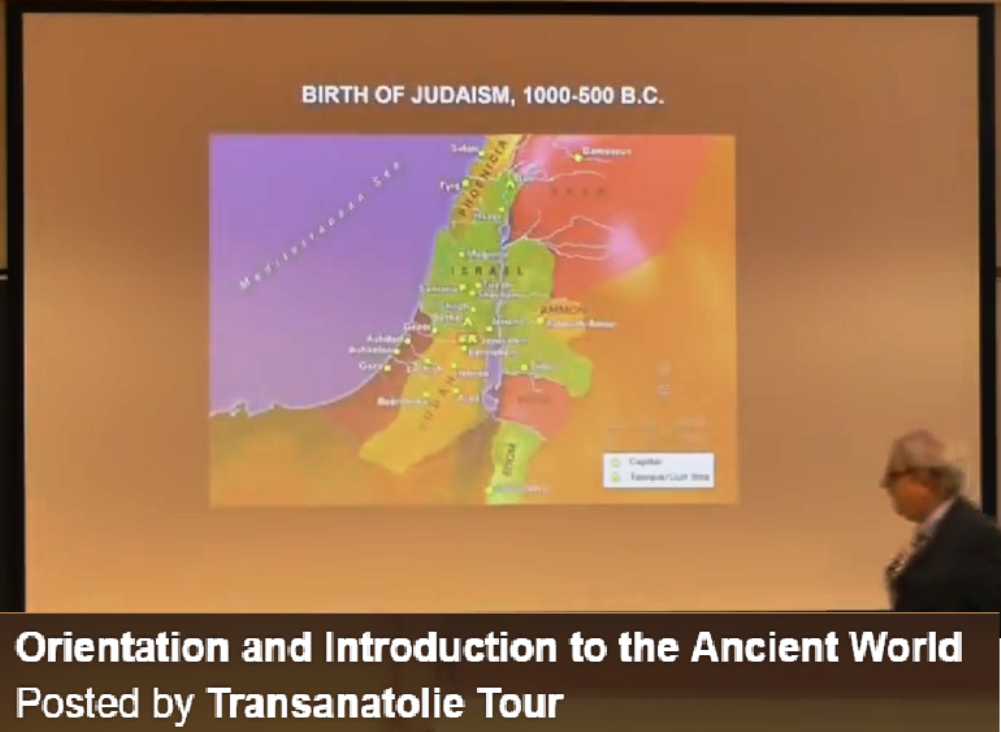 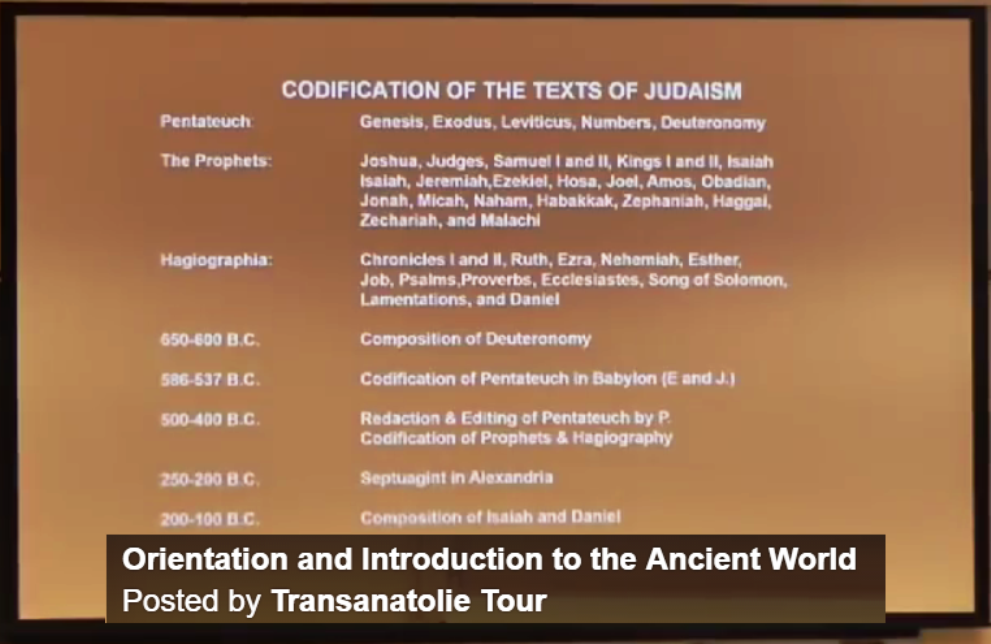 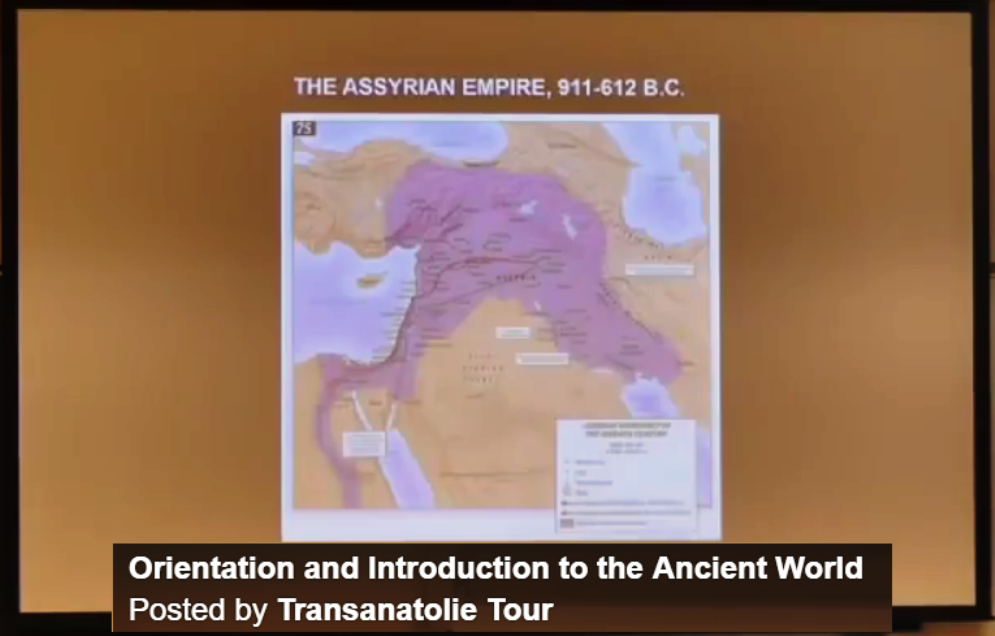 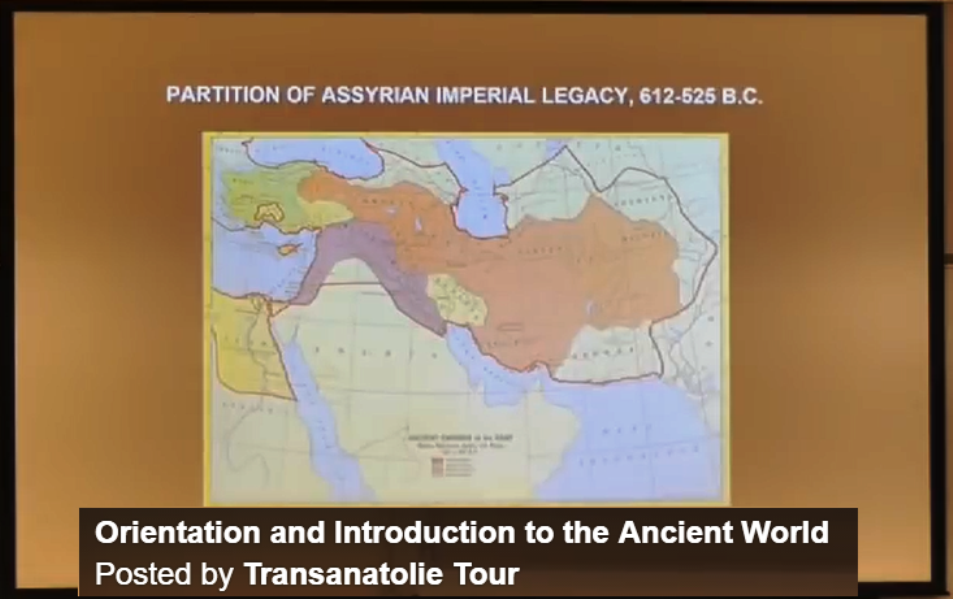 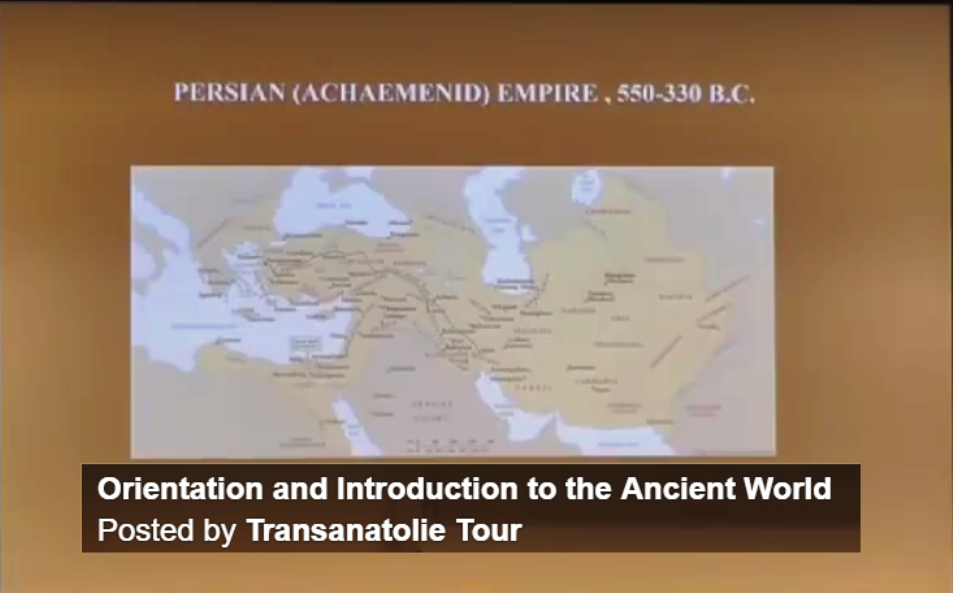 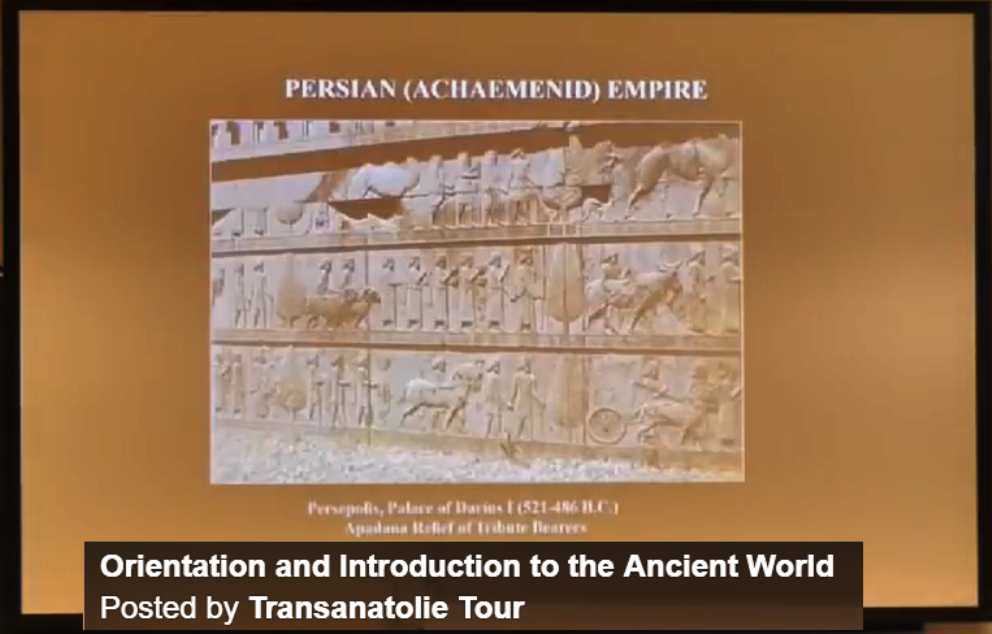 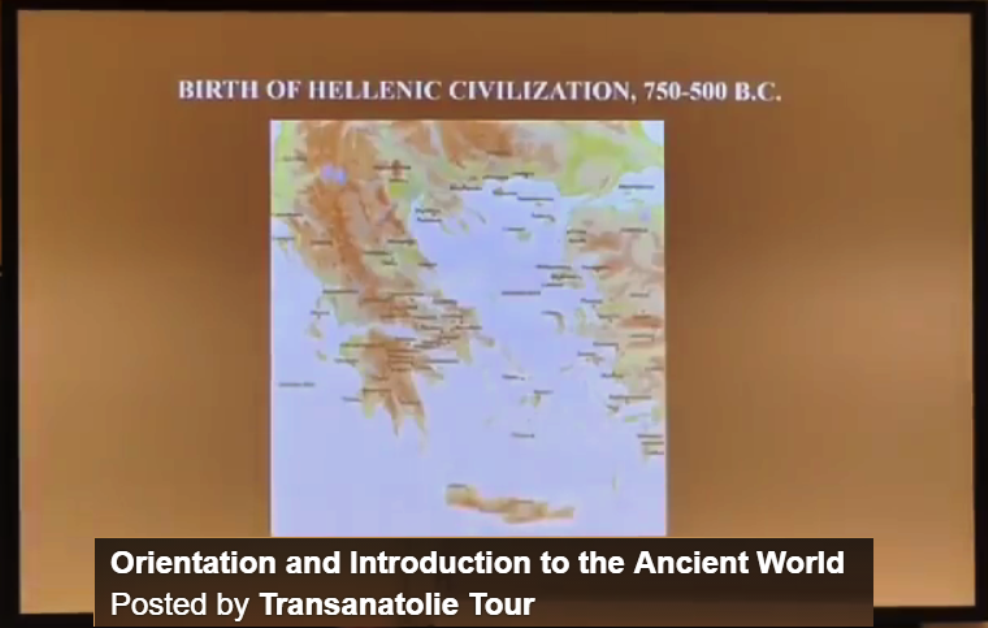 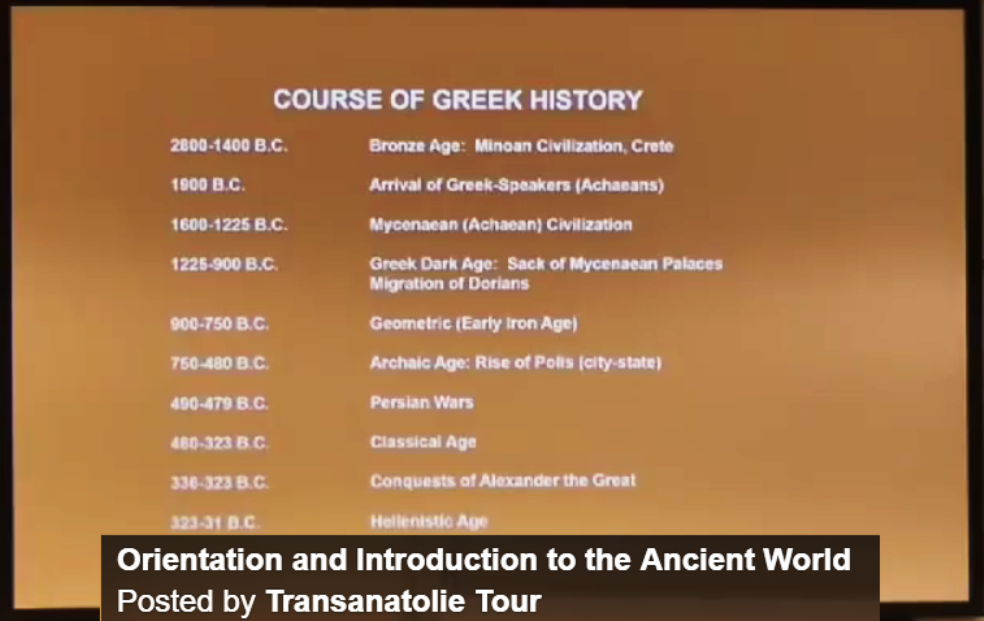 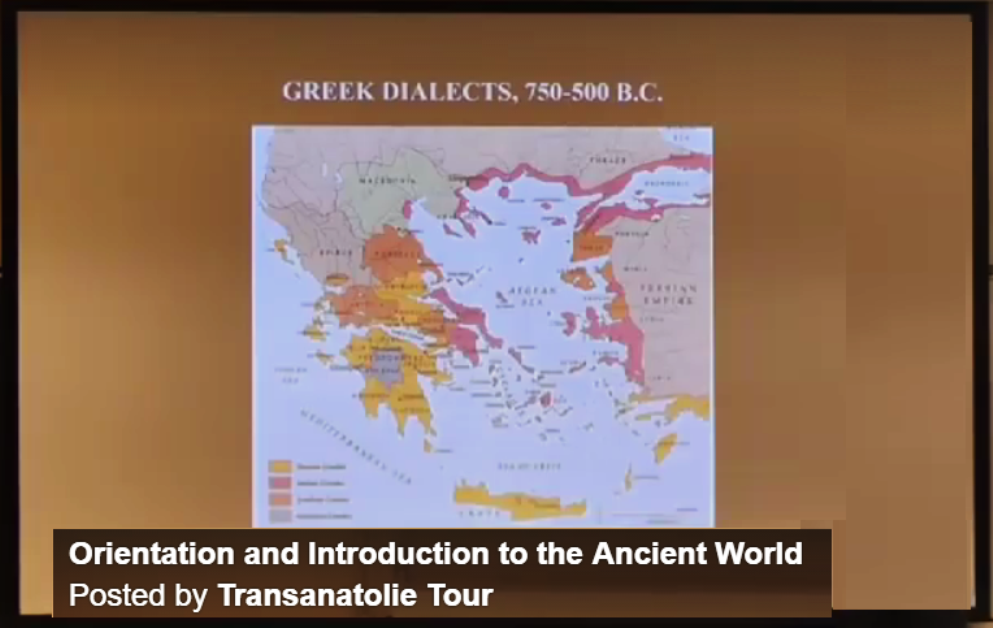 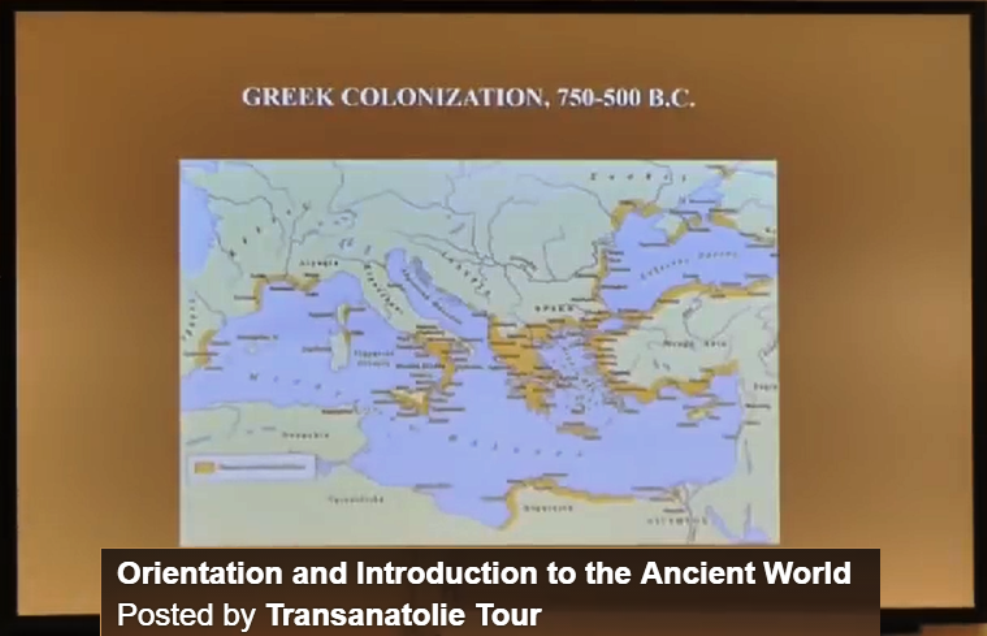 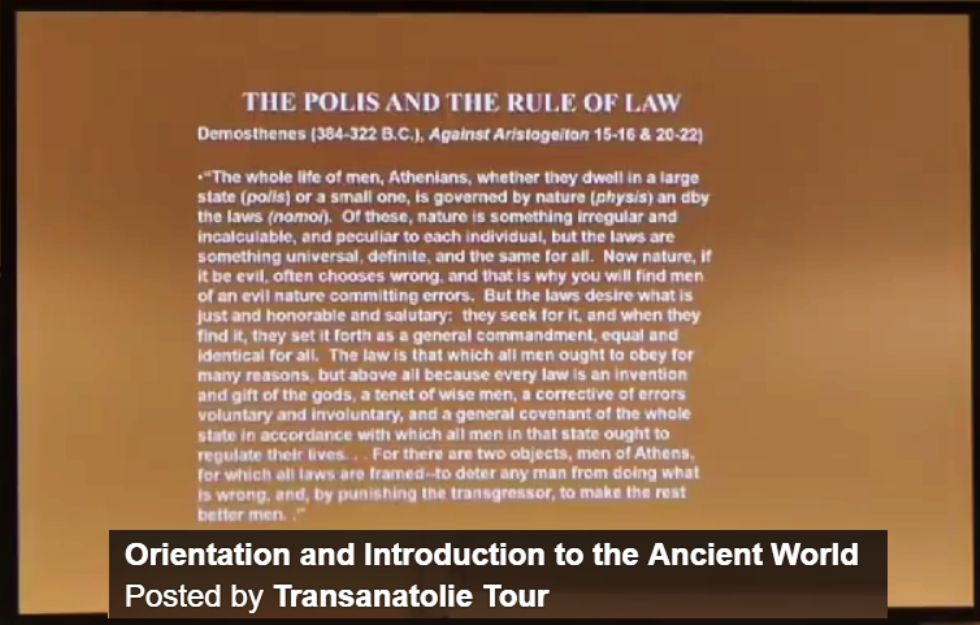 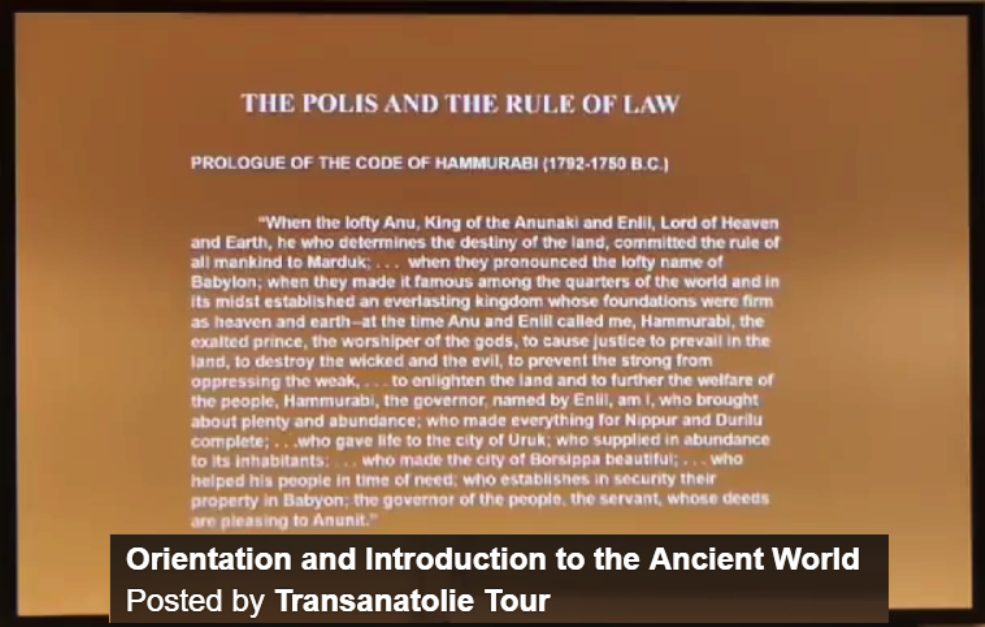 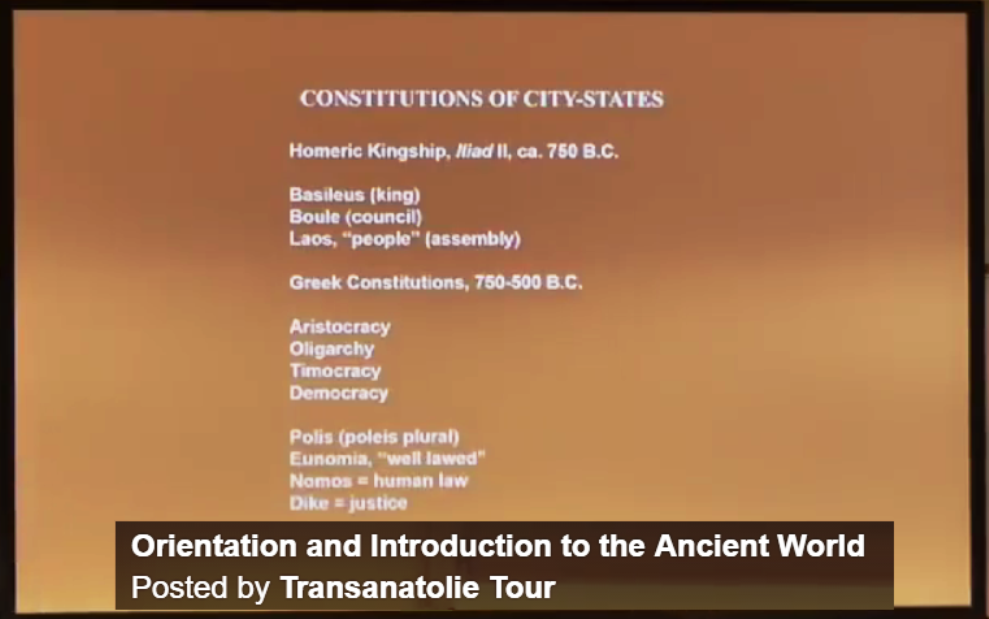 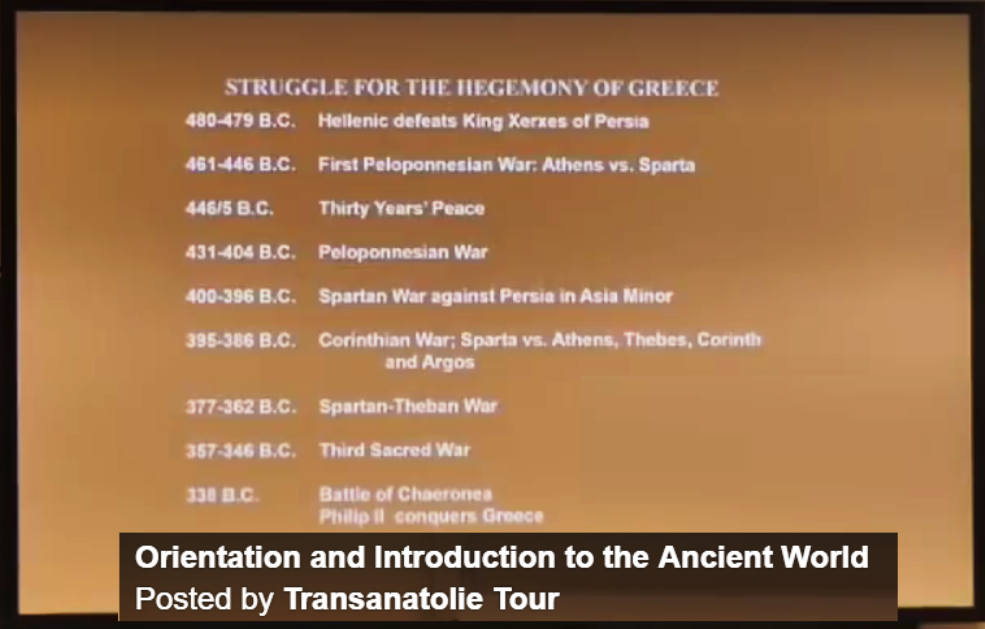 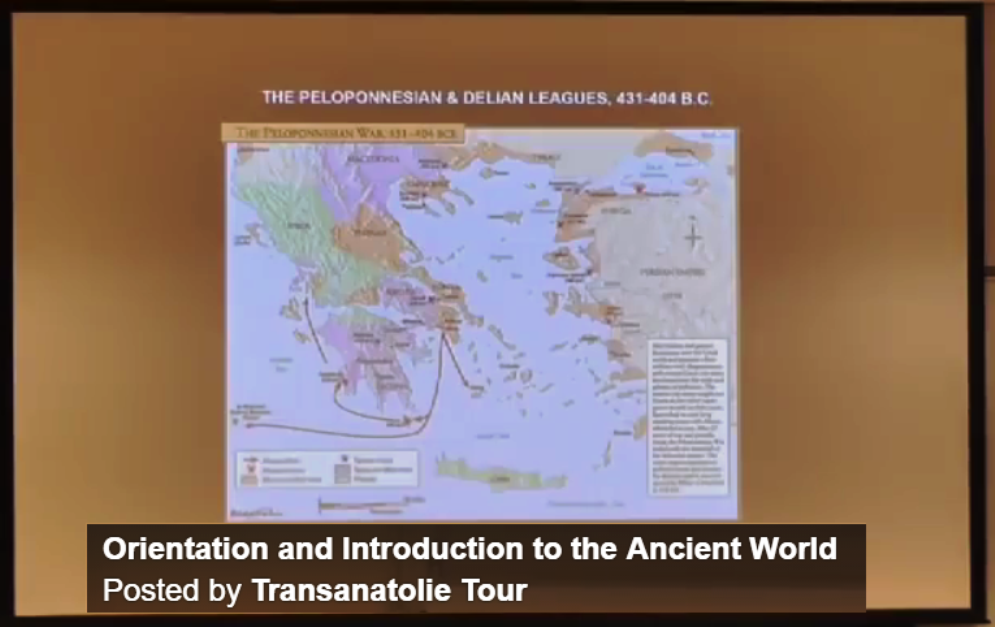 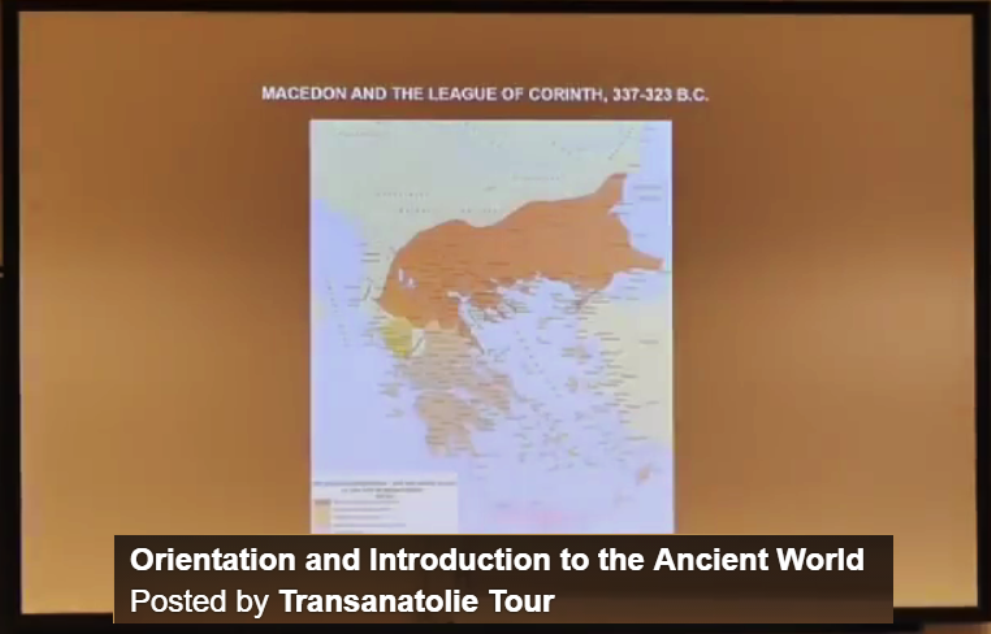 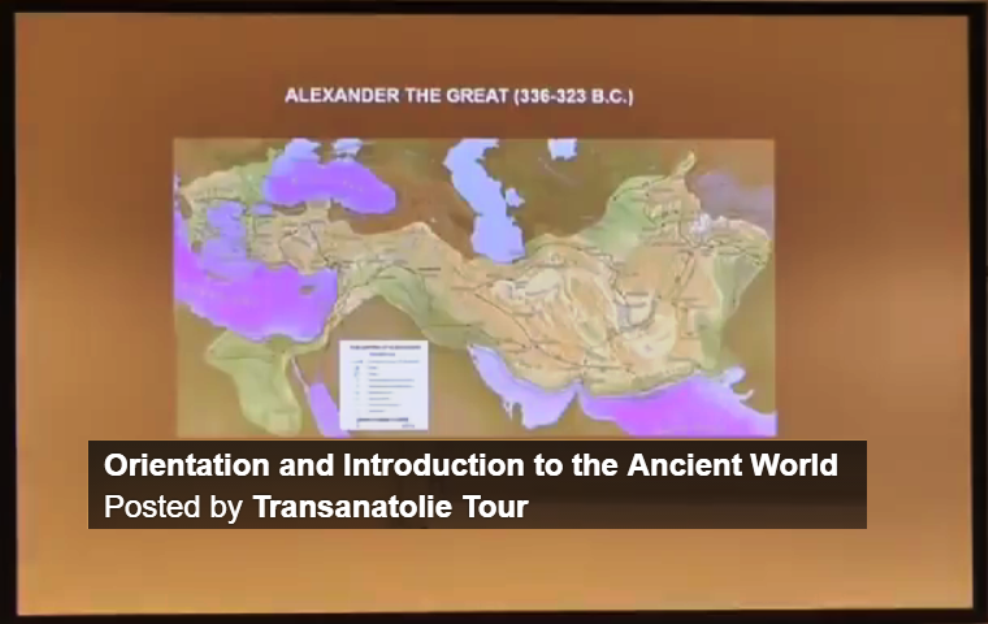 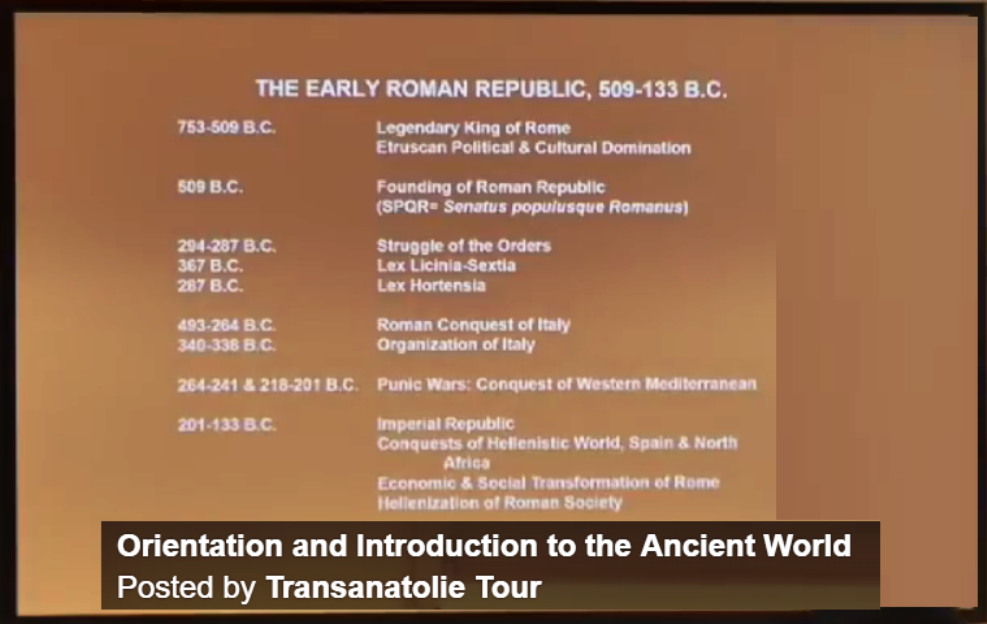 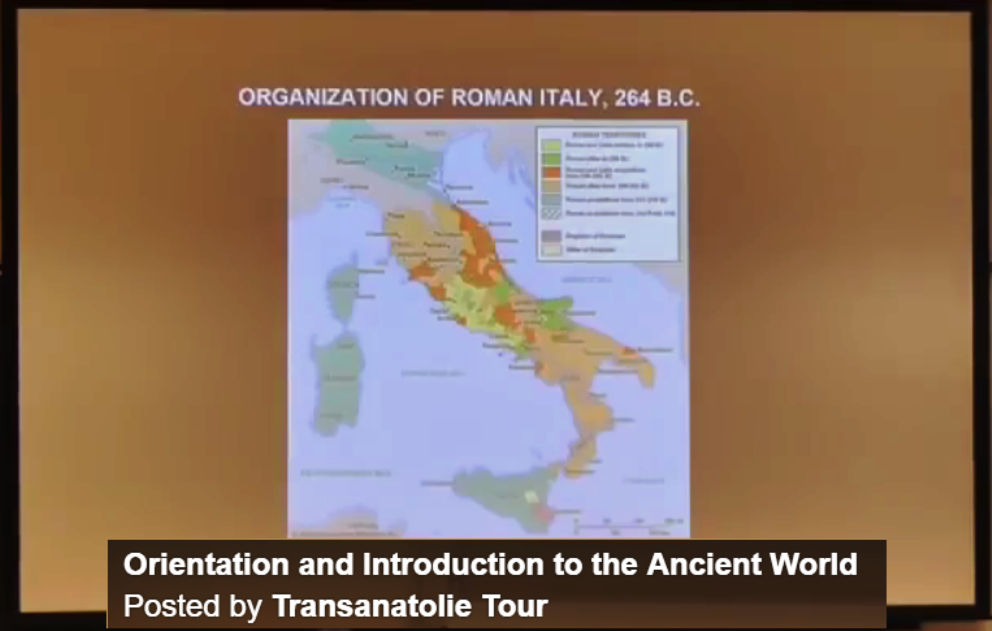 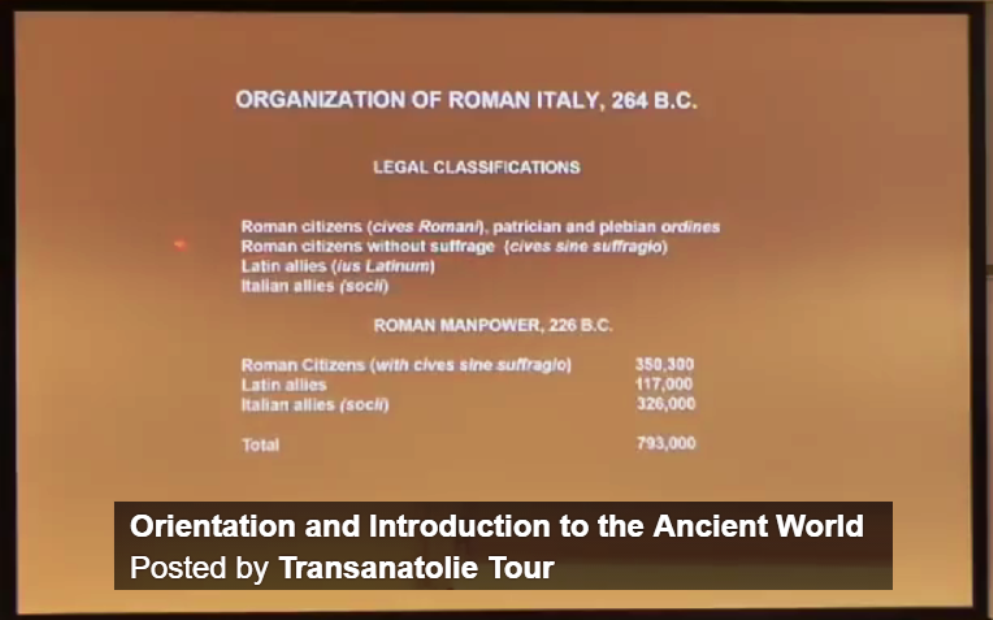 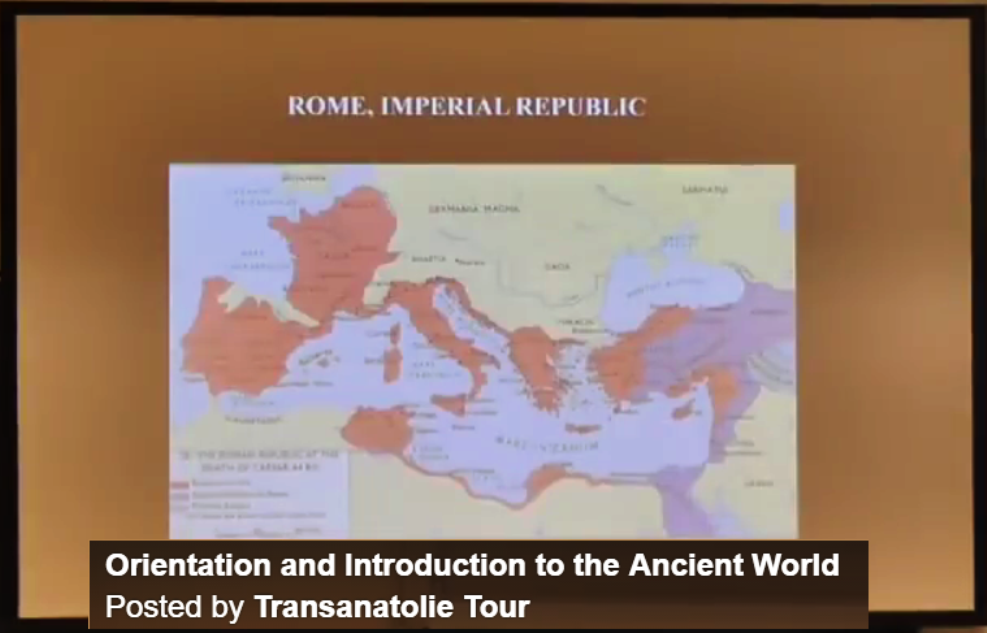 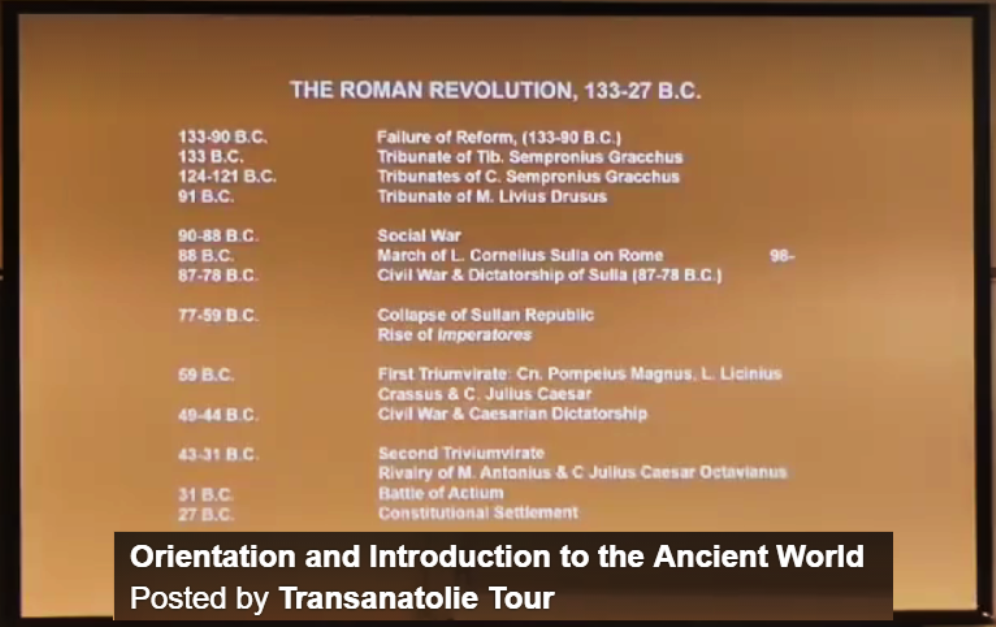 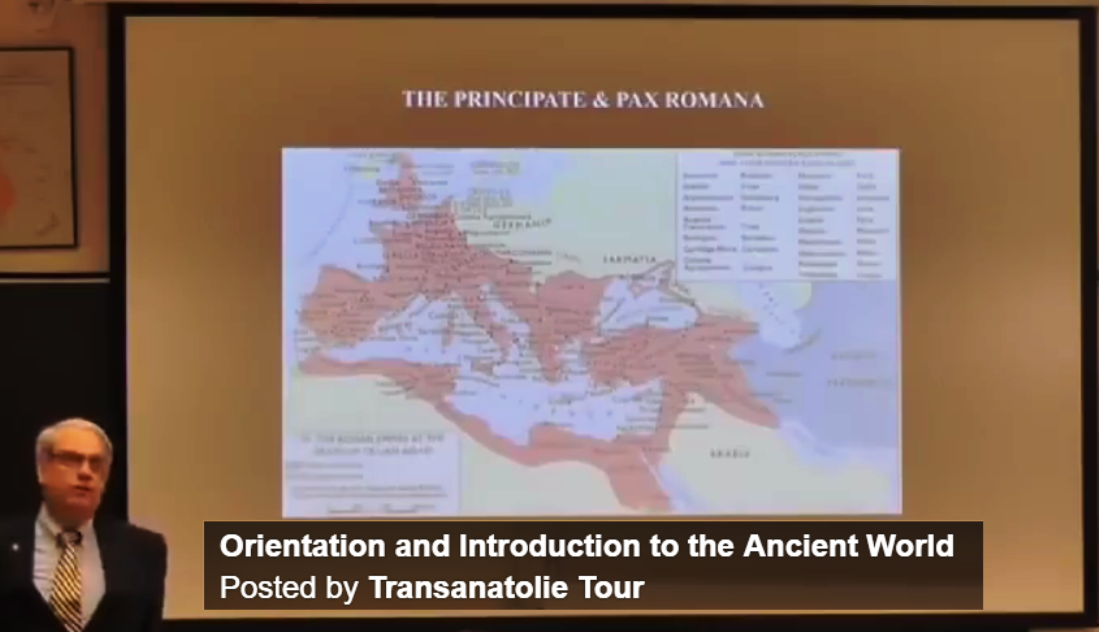 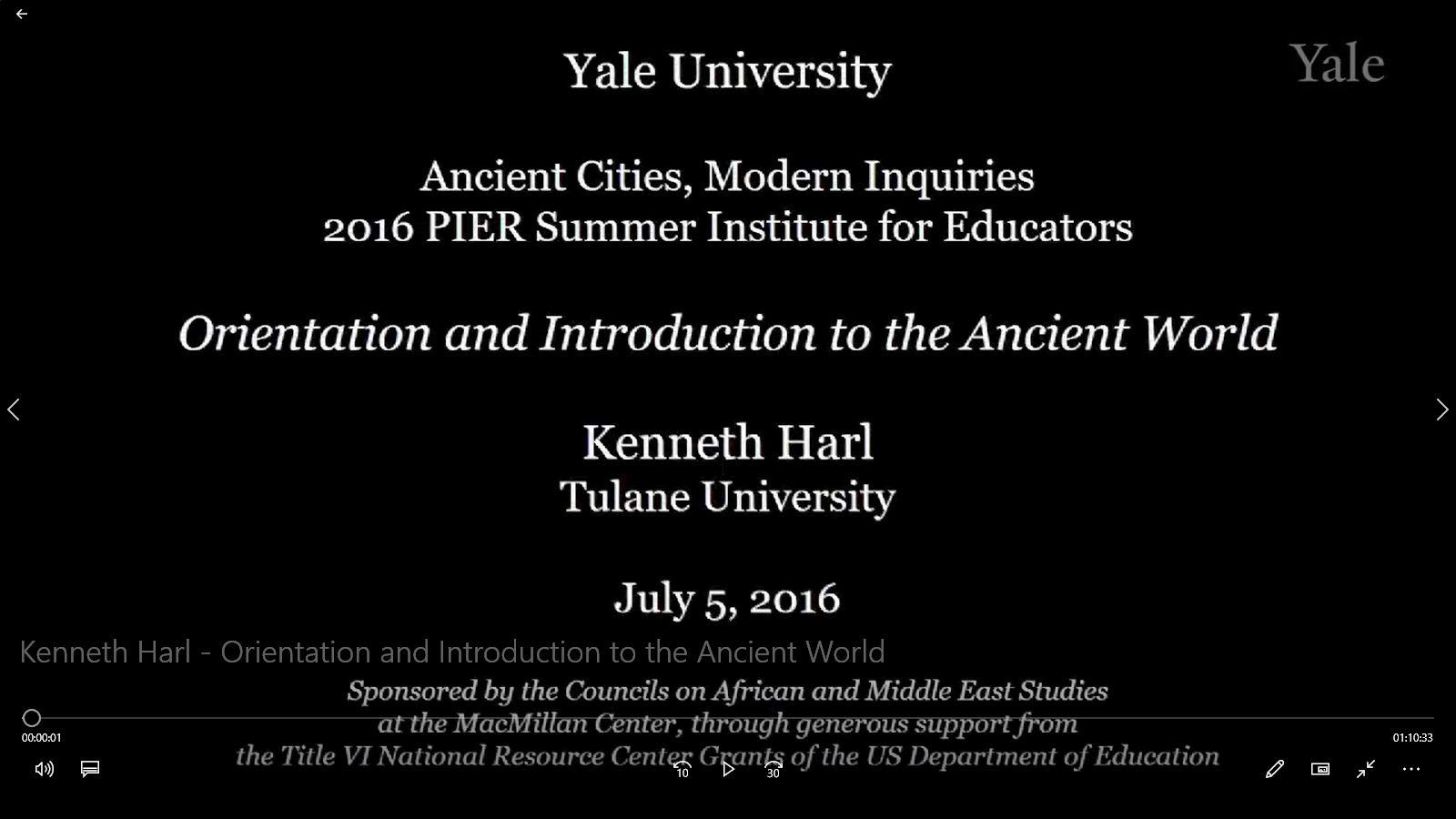 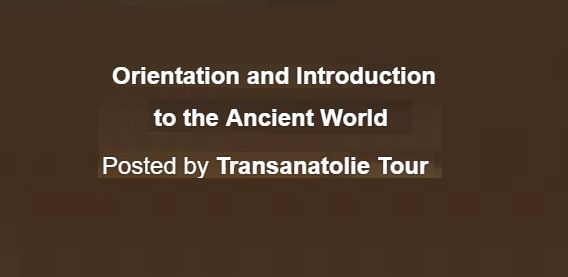